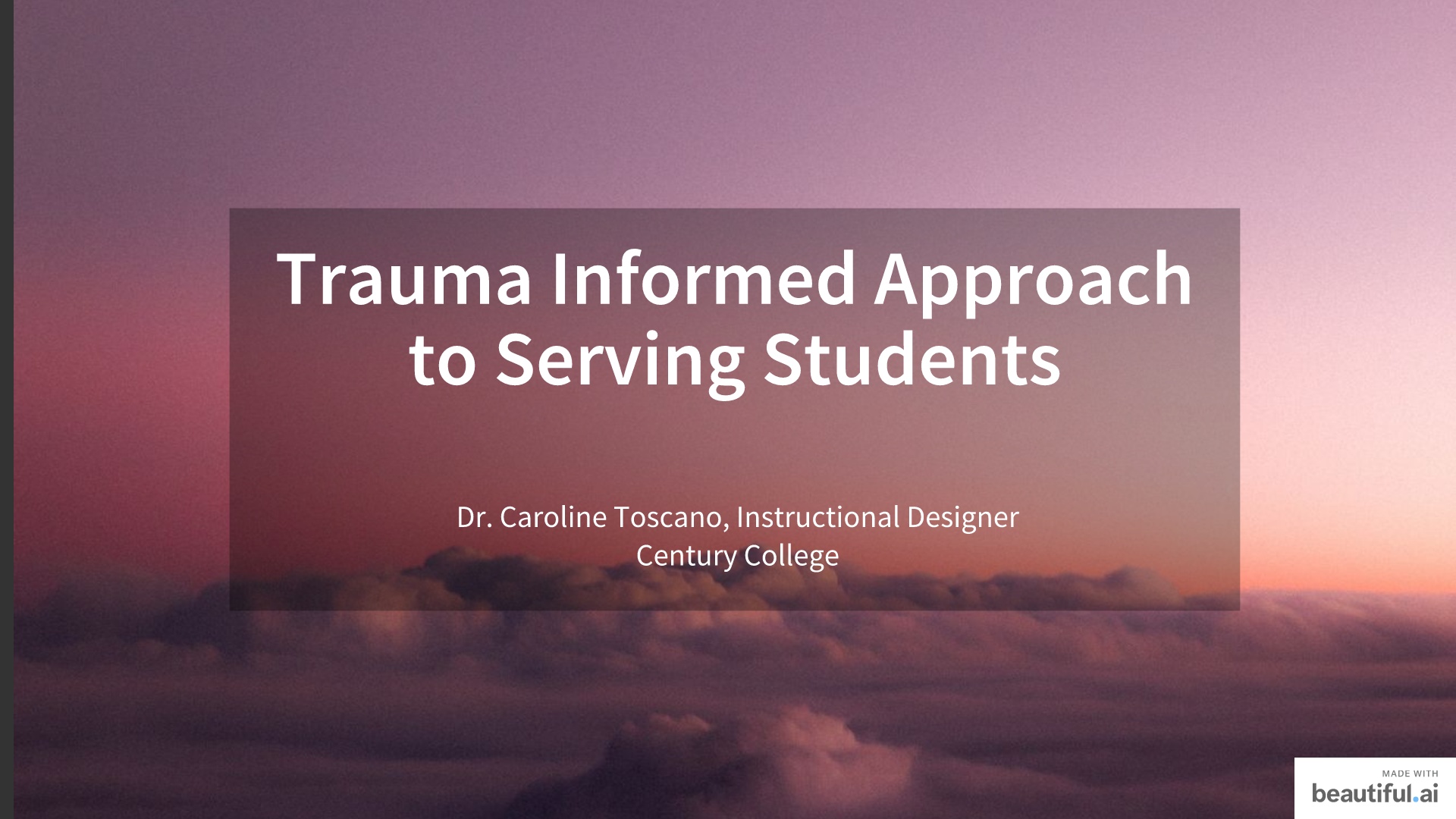 QM CONNECTLX
ONLINE CONFERENCE
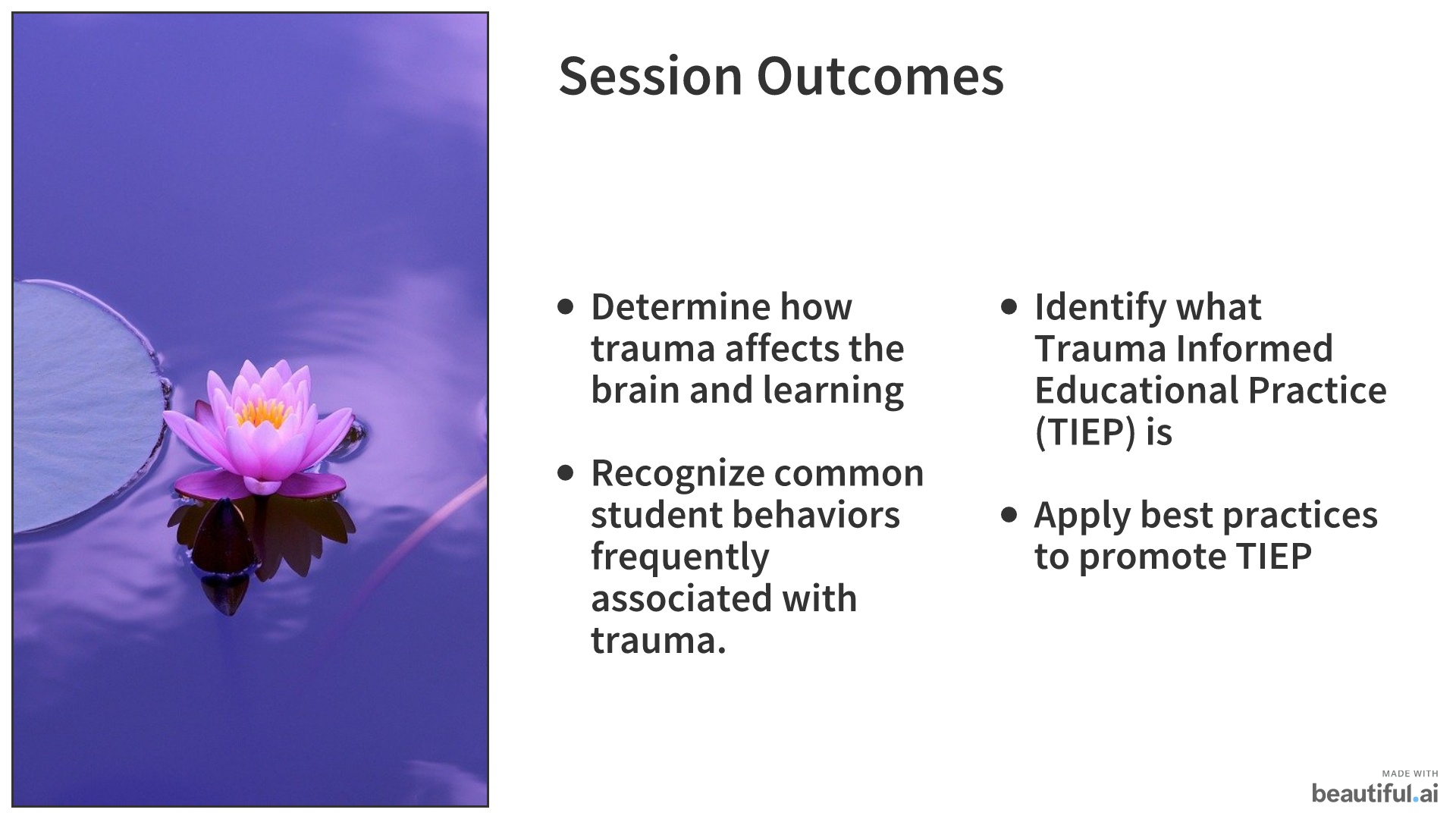 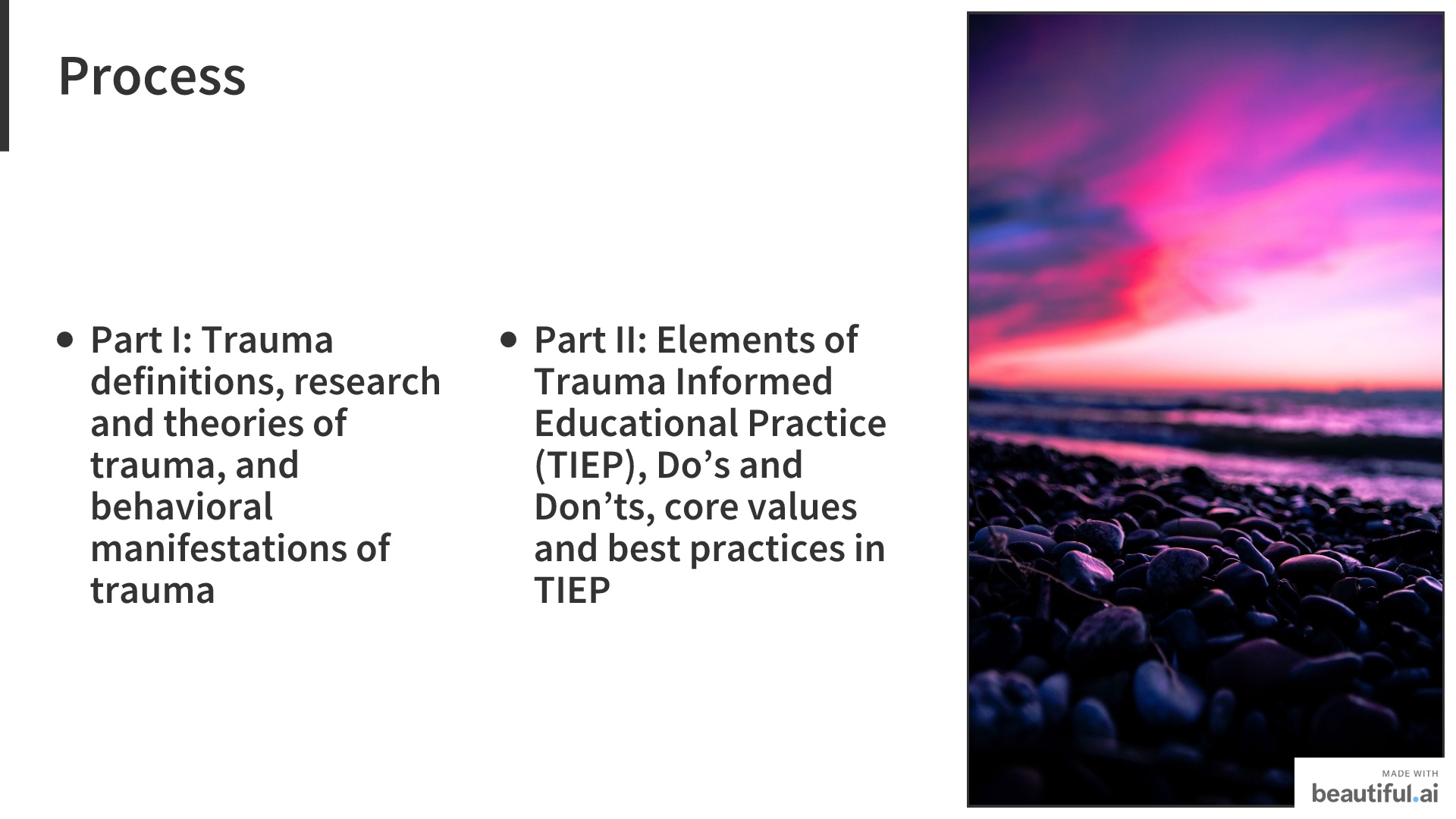 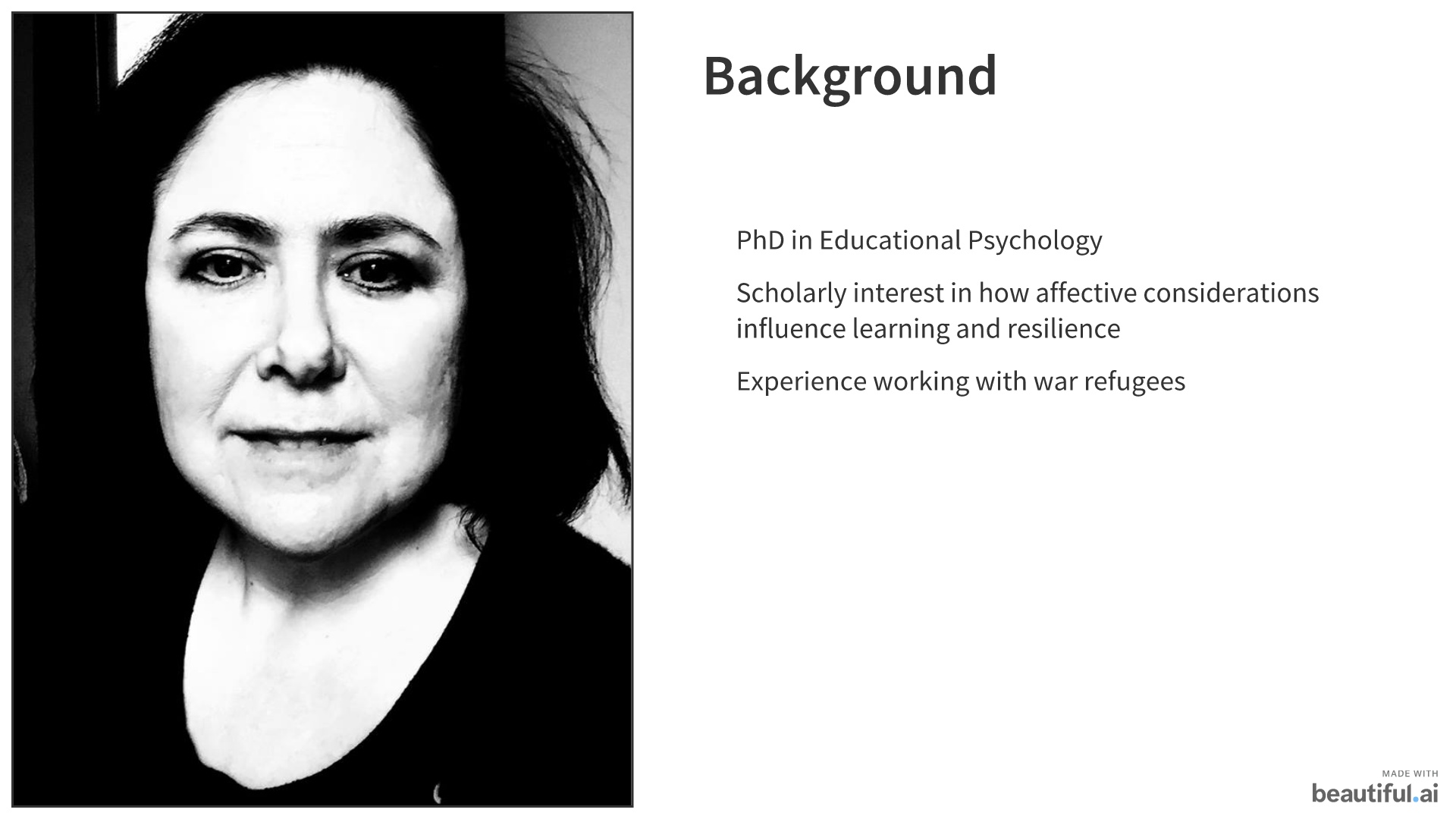 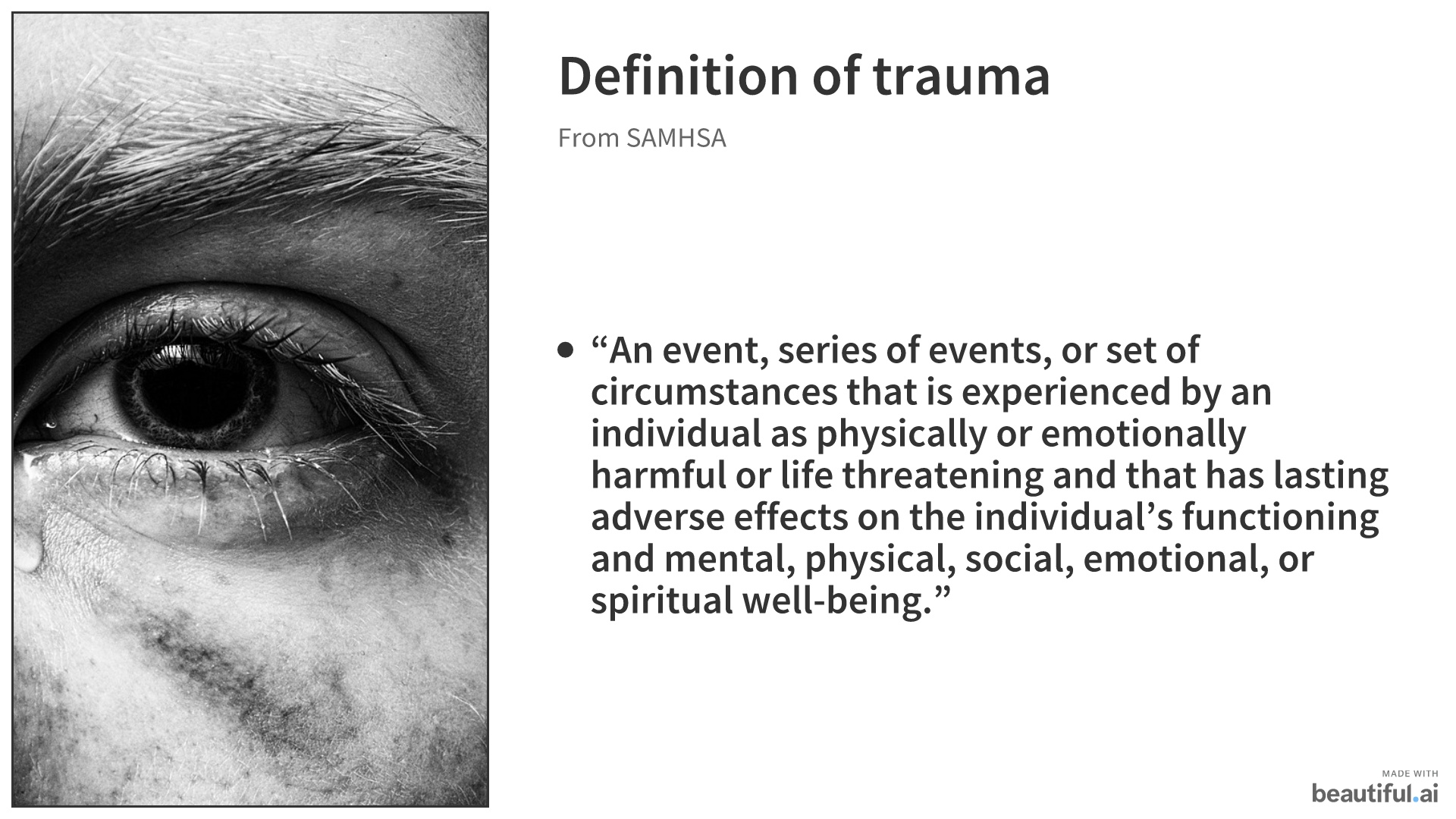 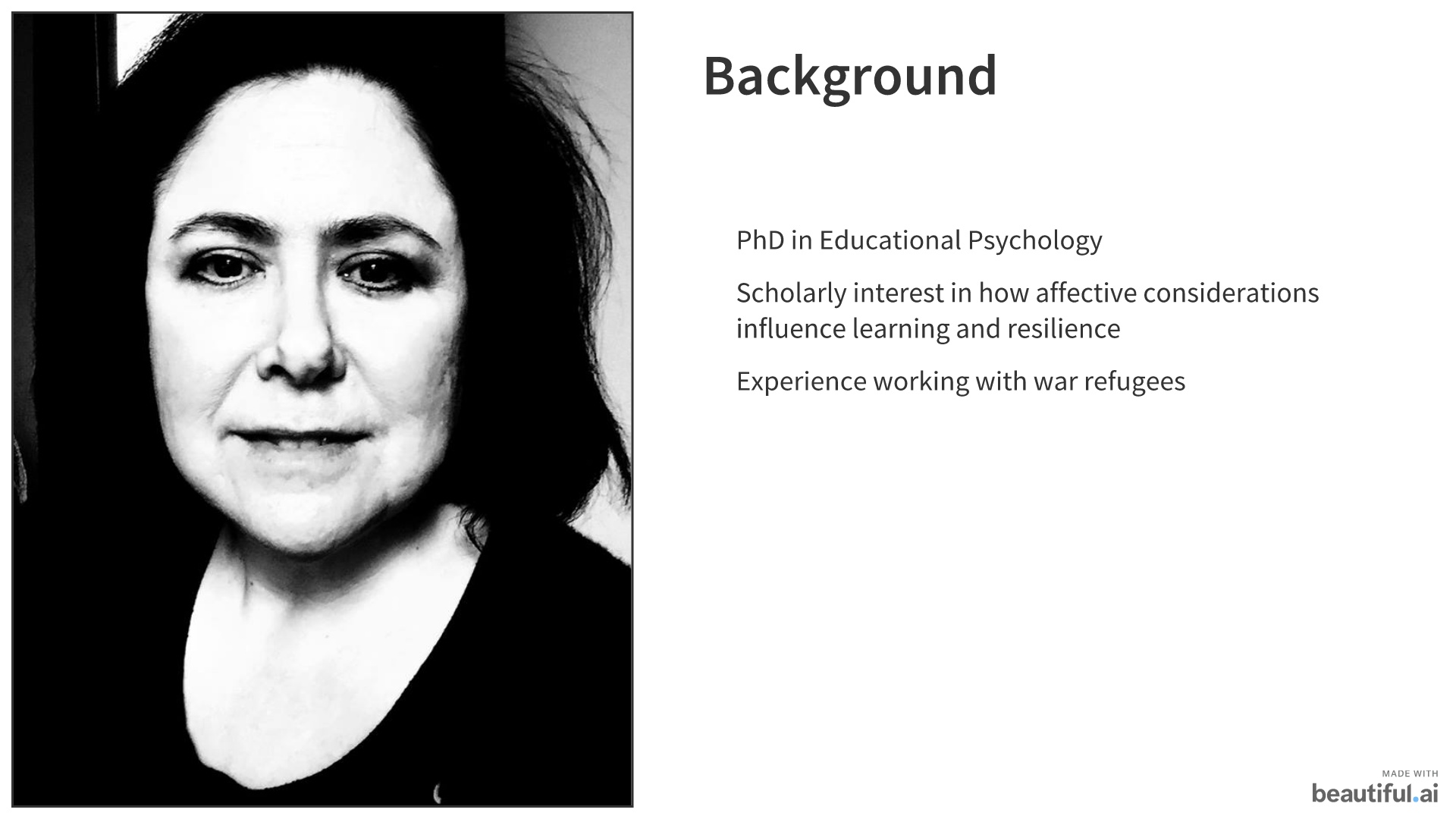 Story about Trauma in the Classroom
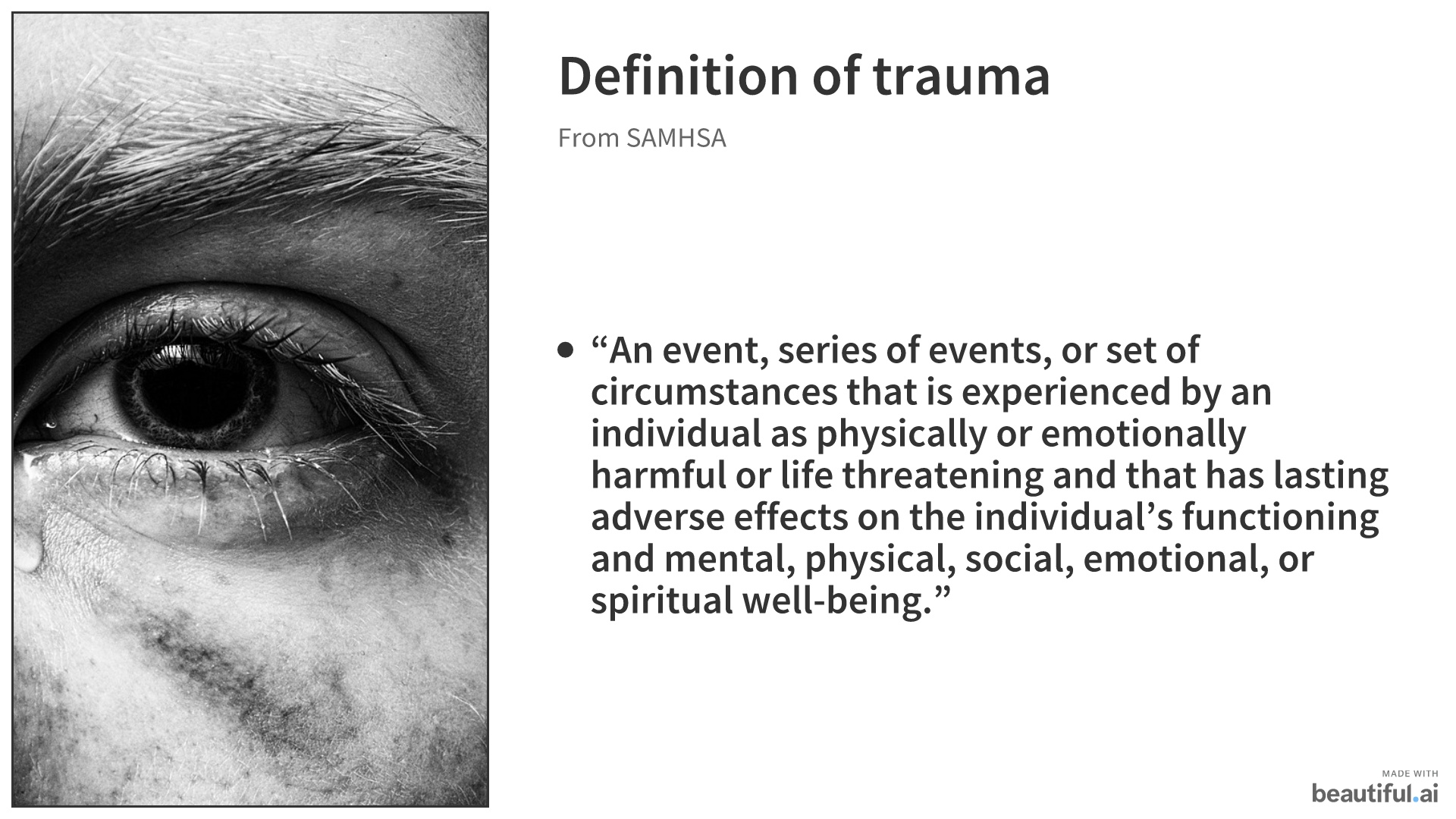 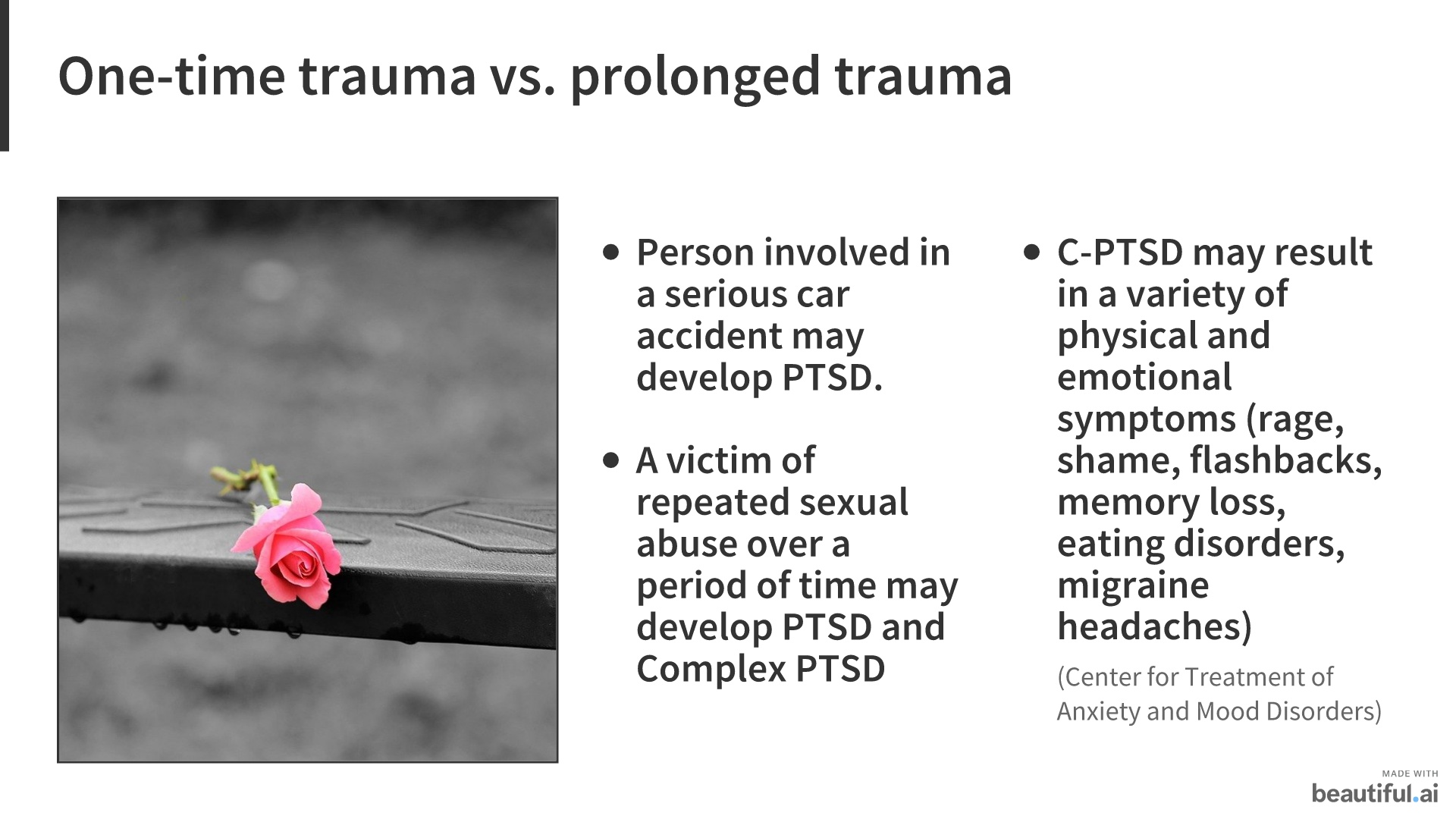 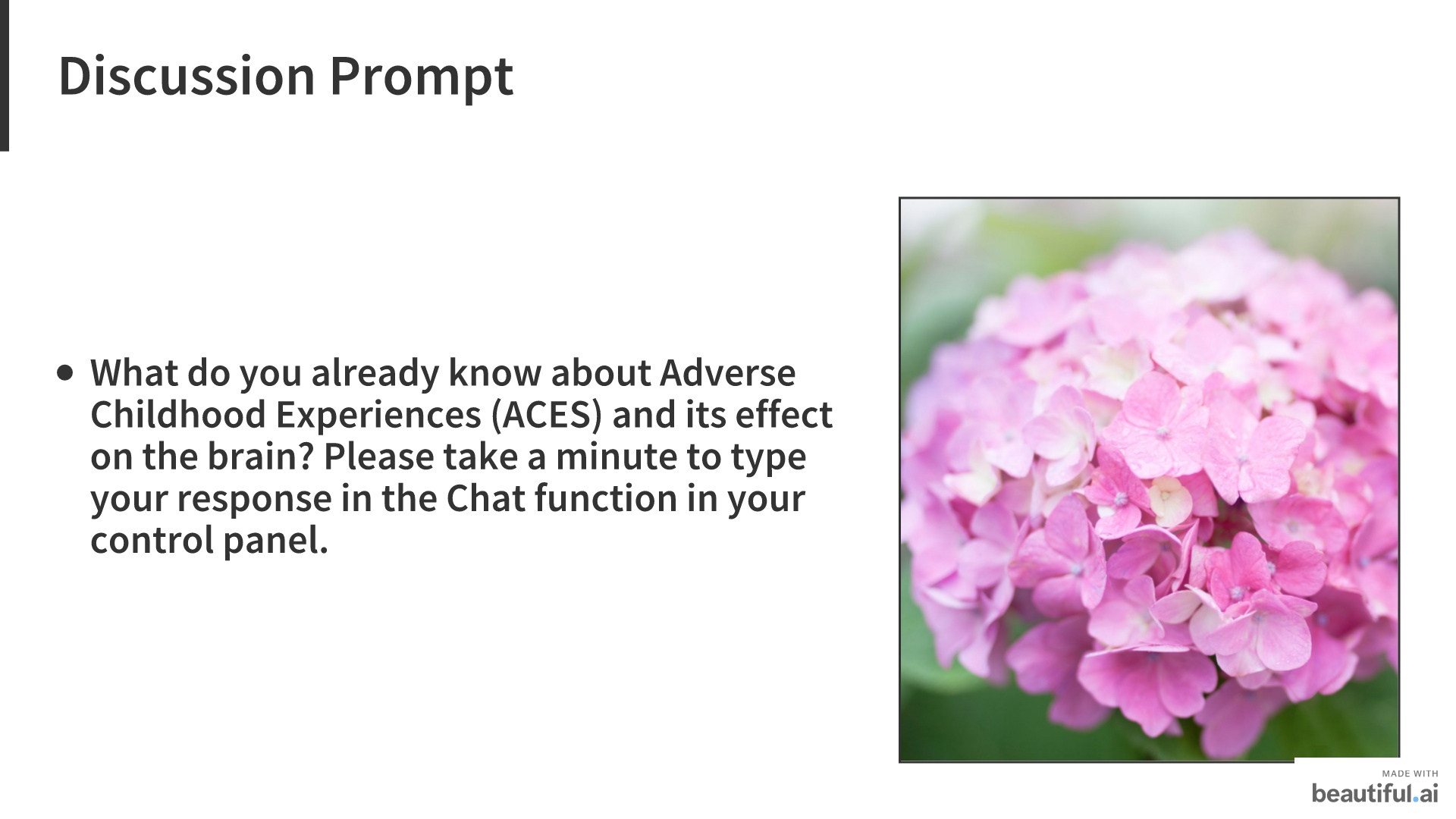 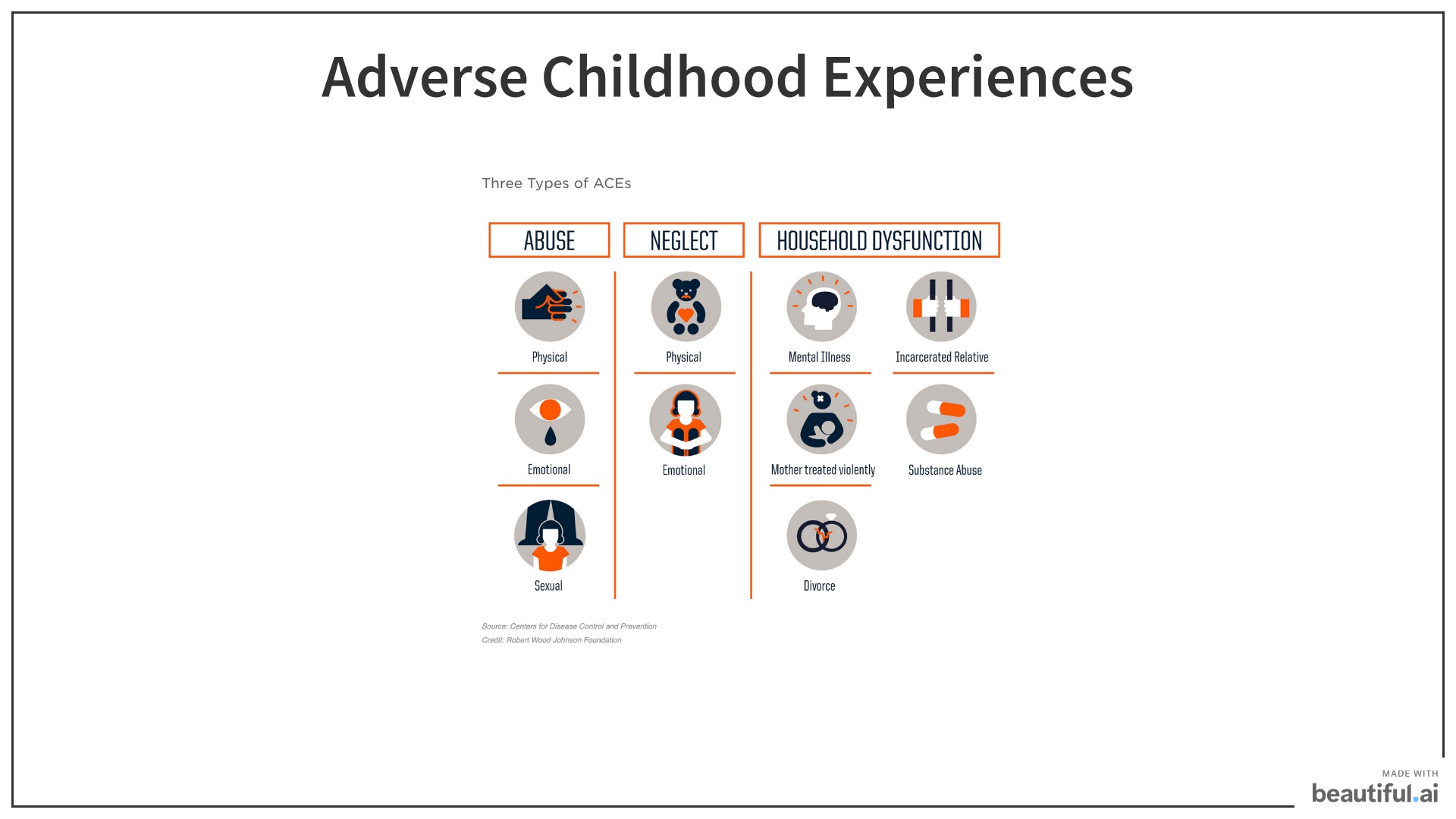 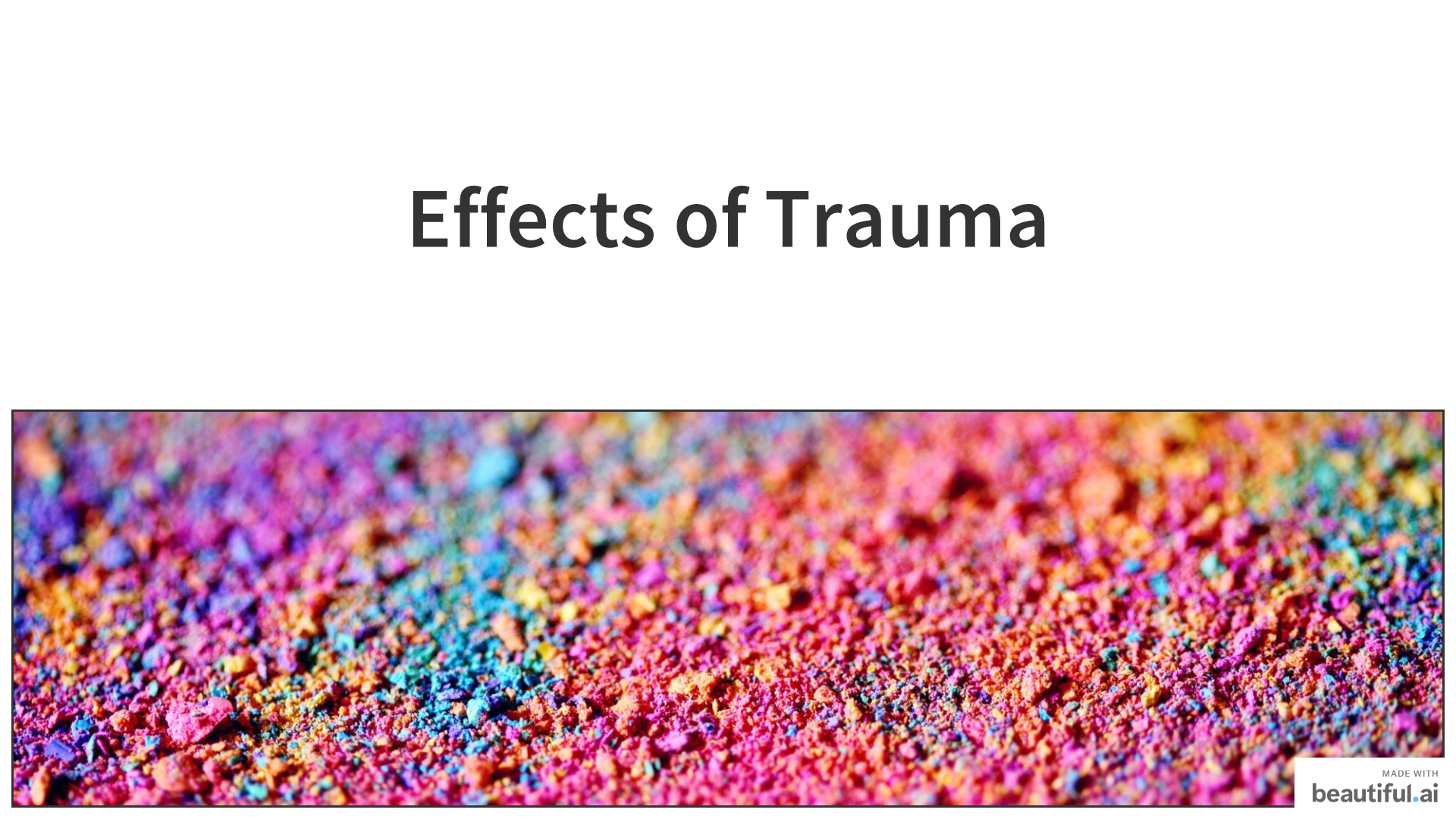 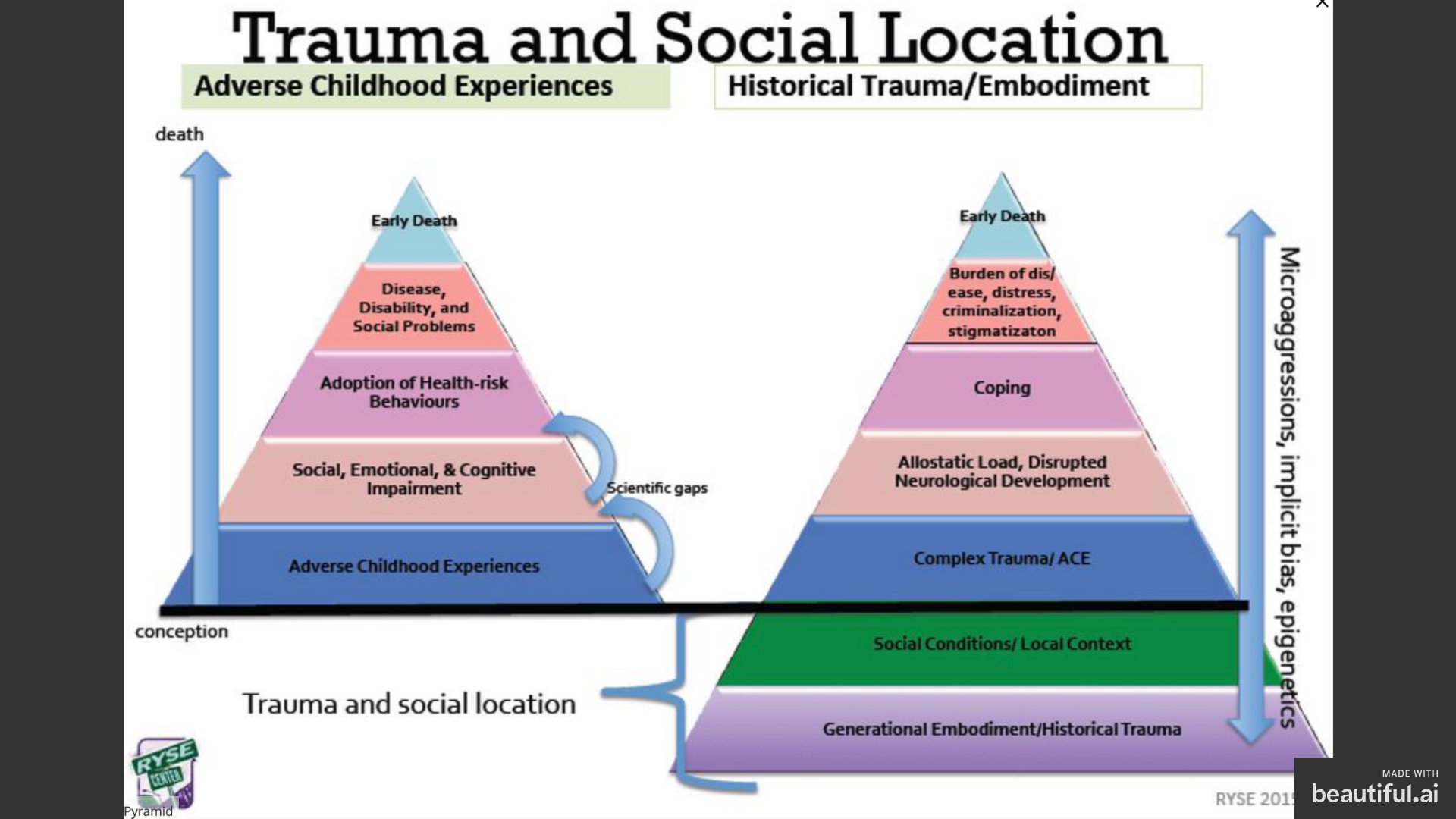 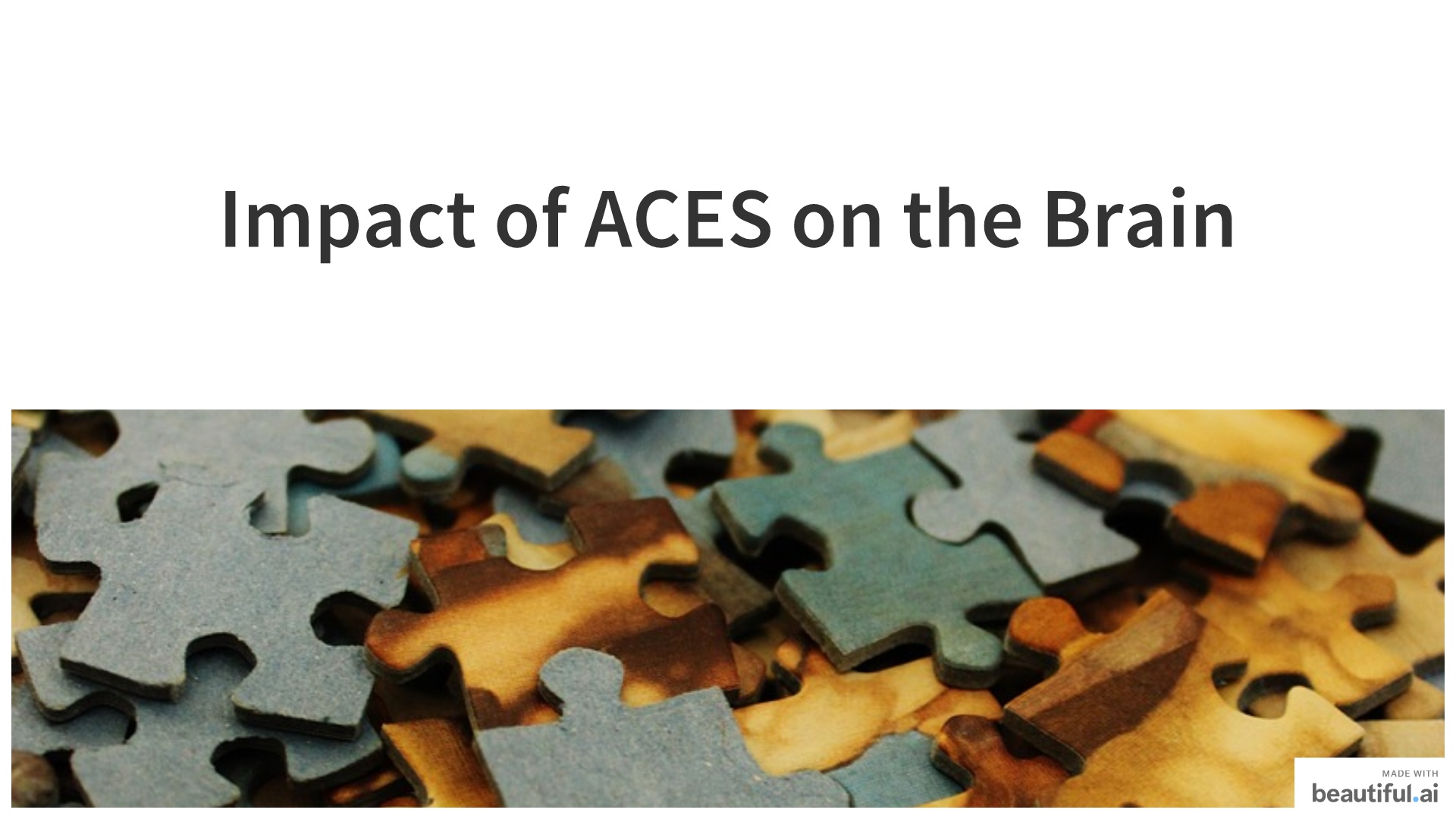 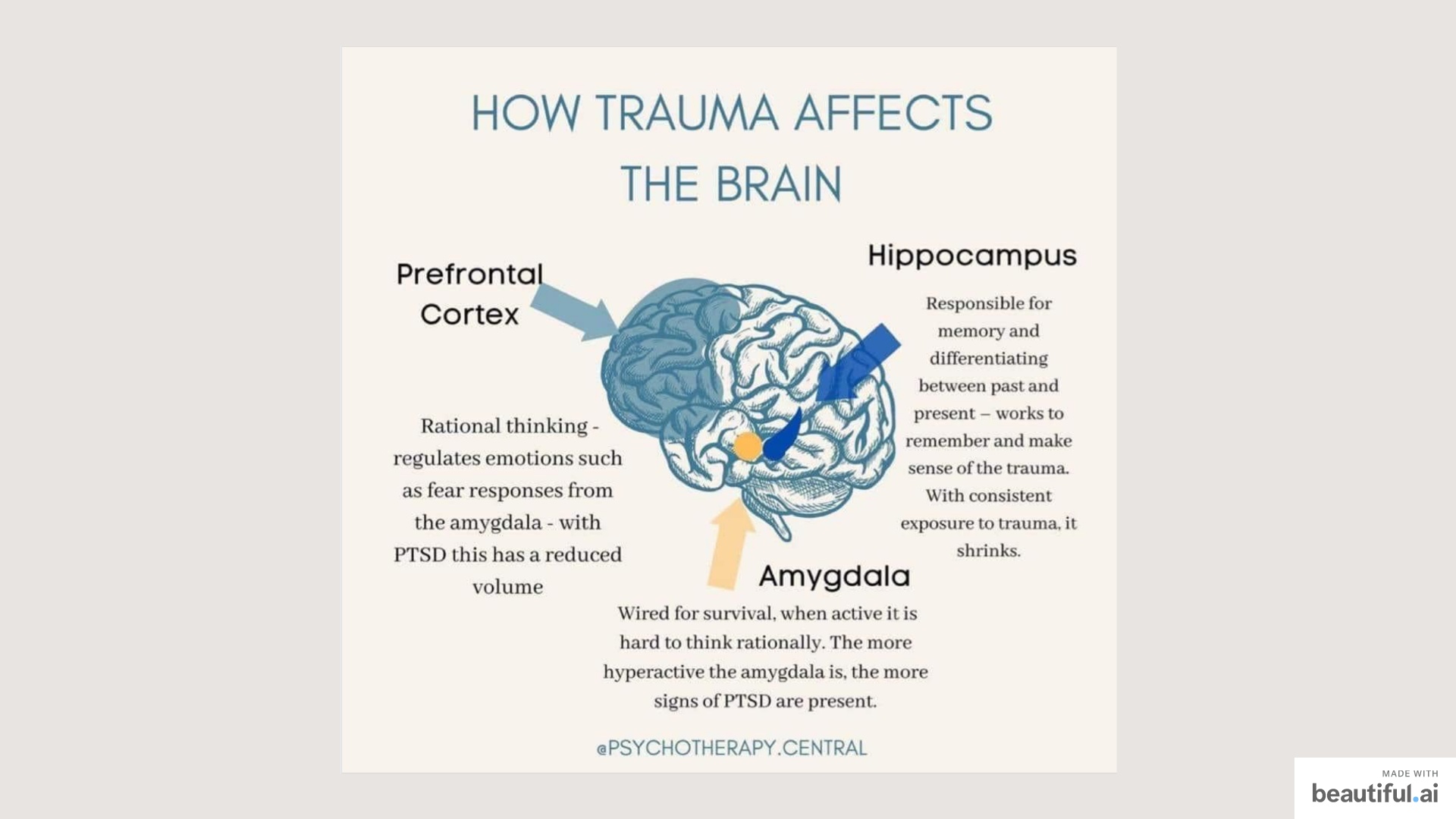 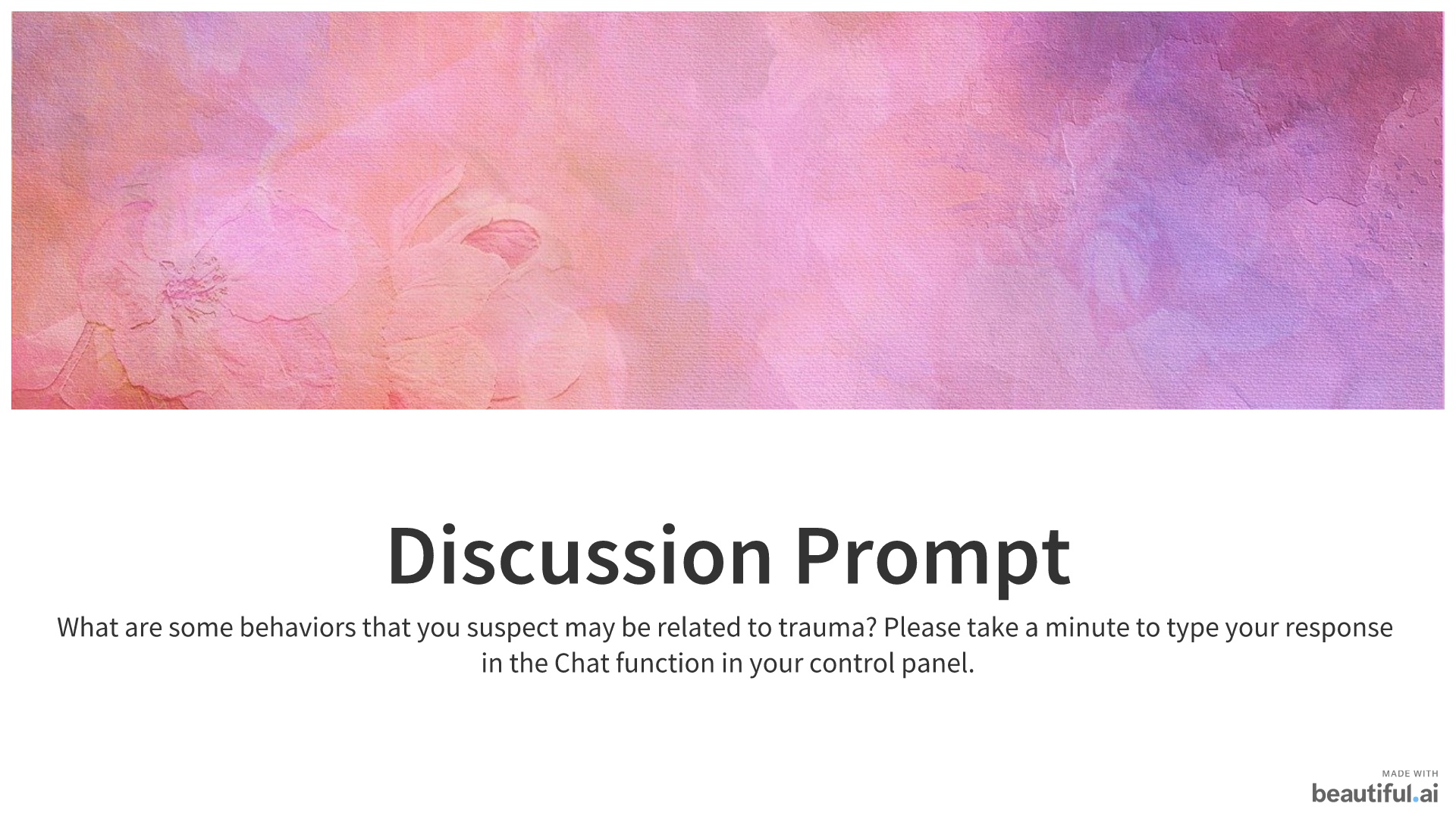 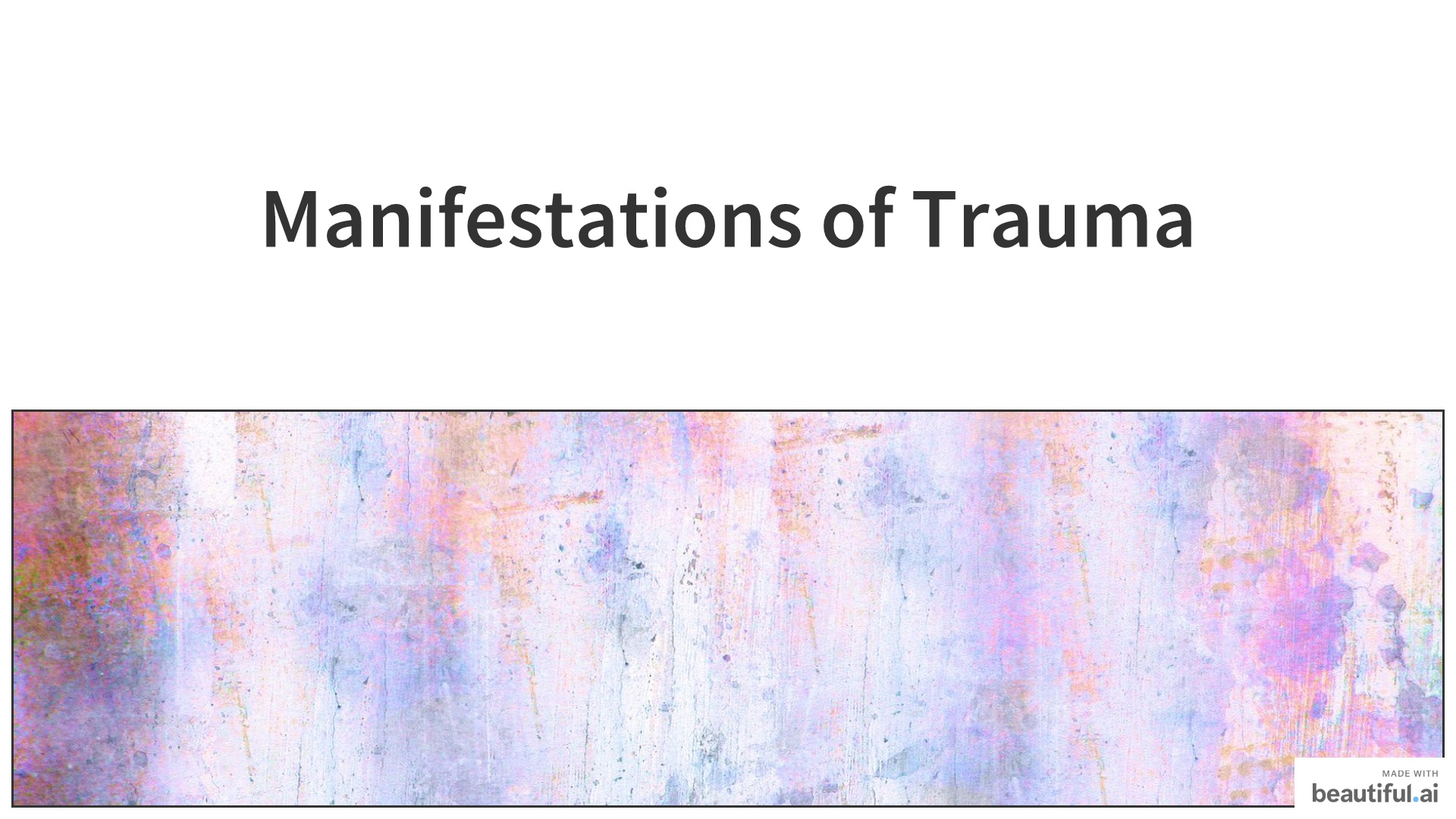 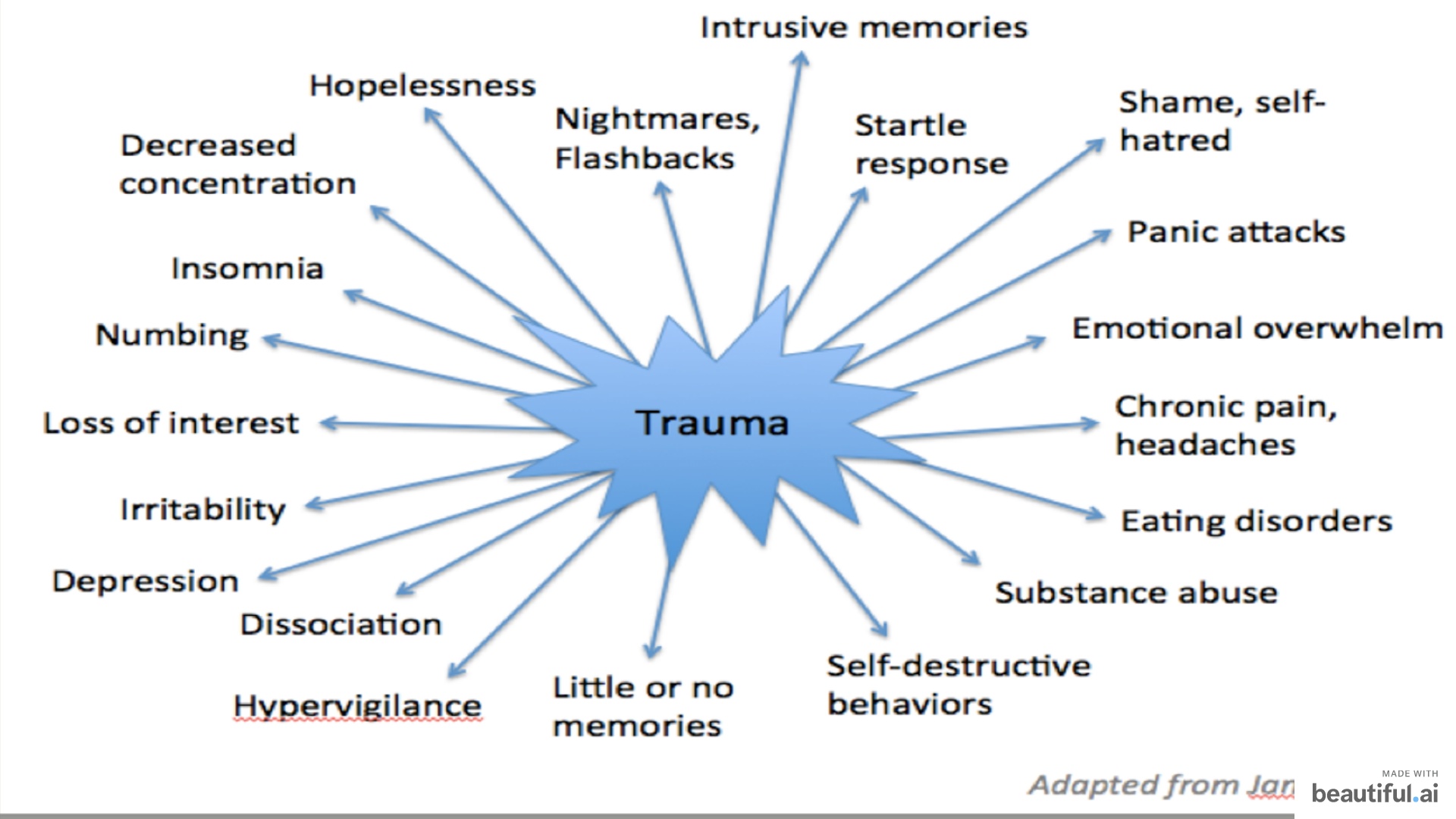 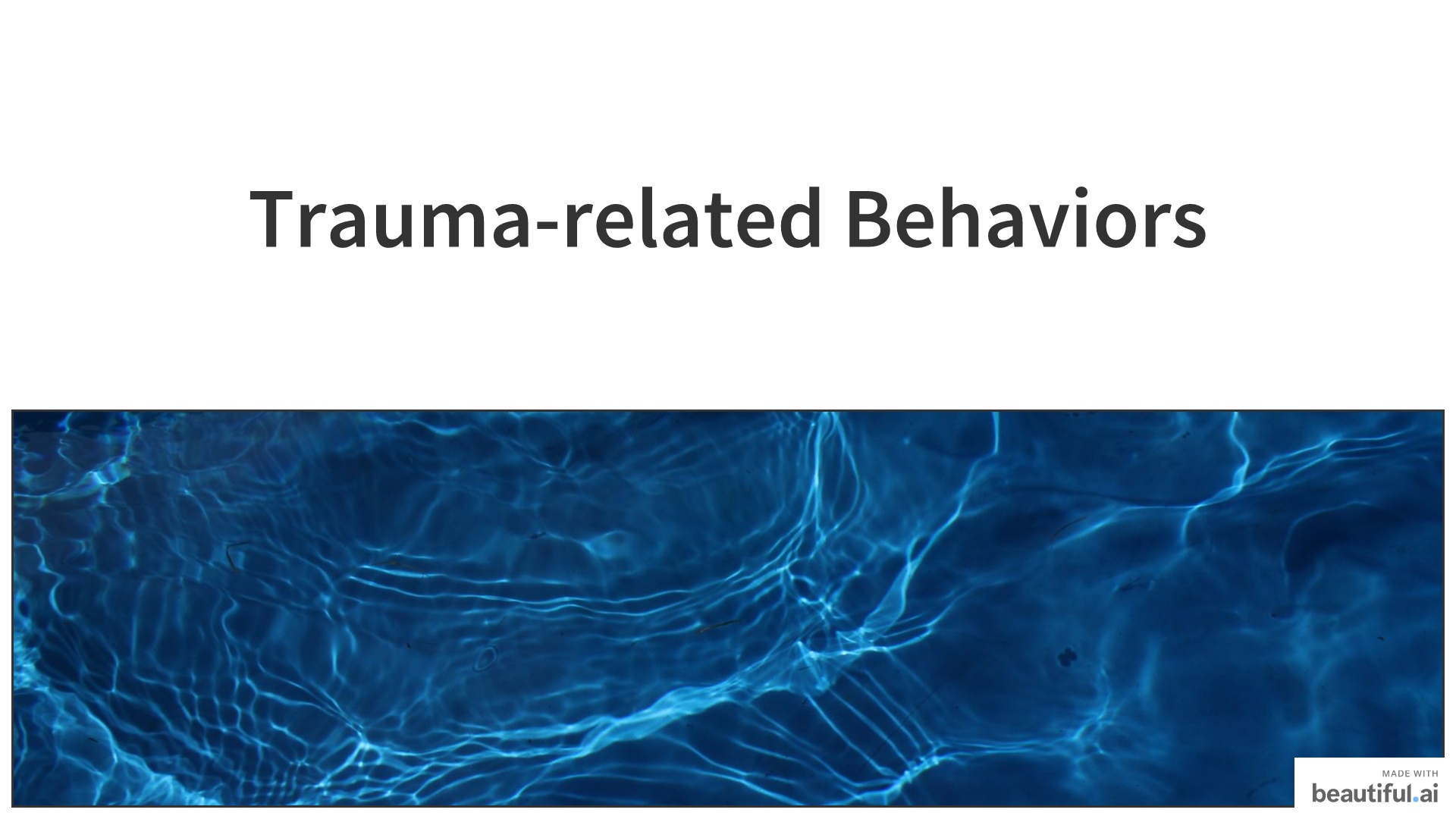 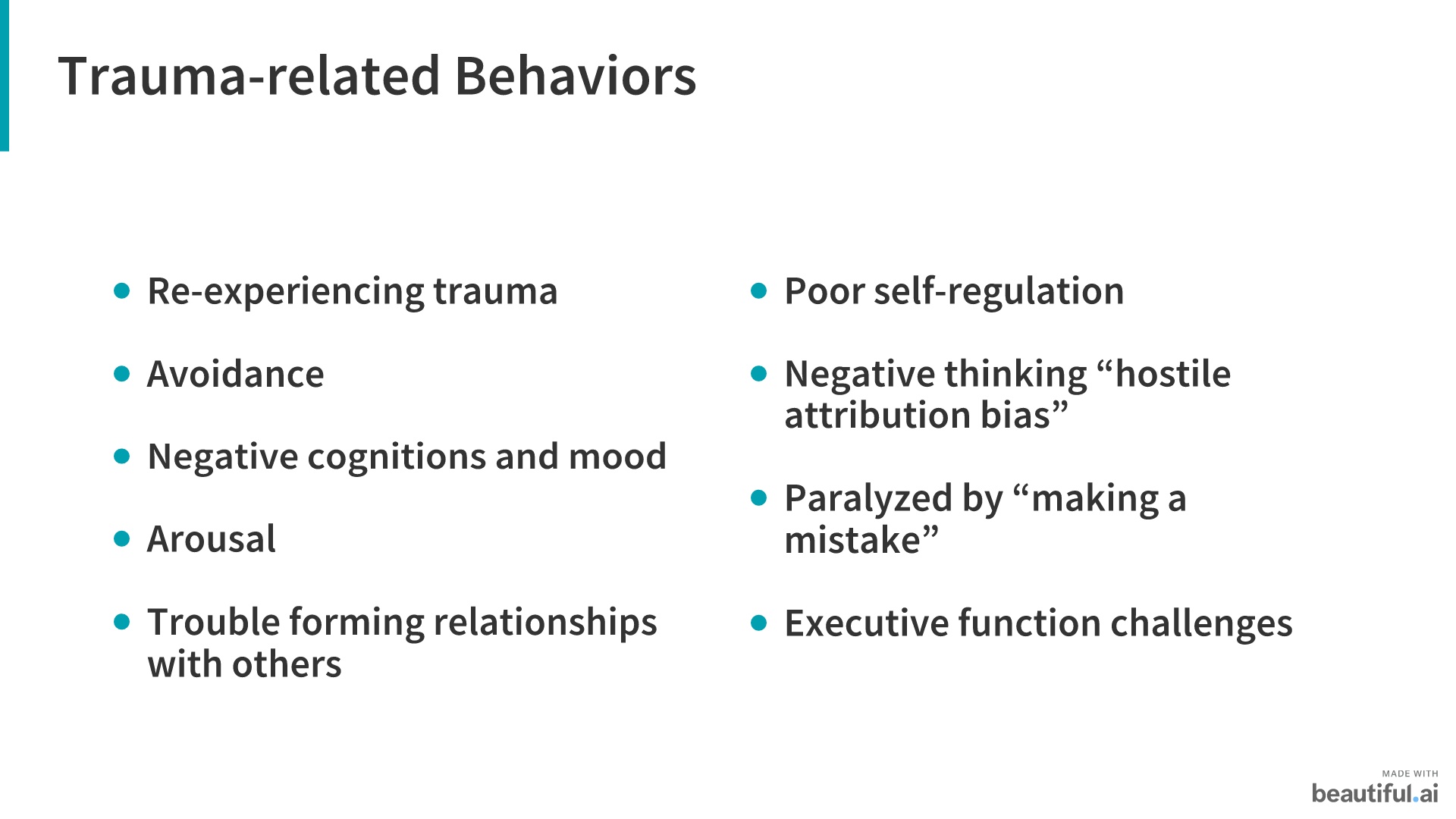 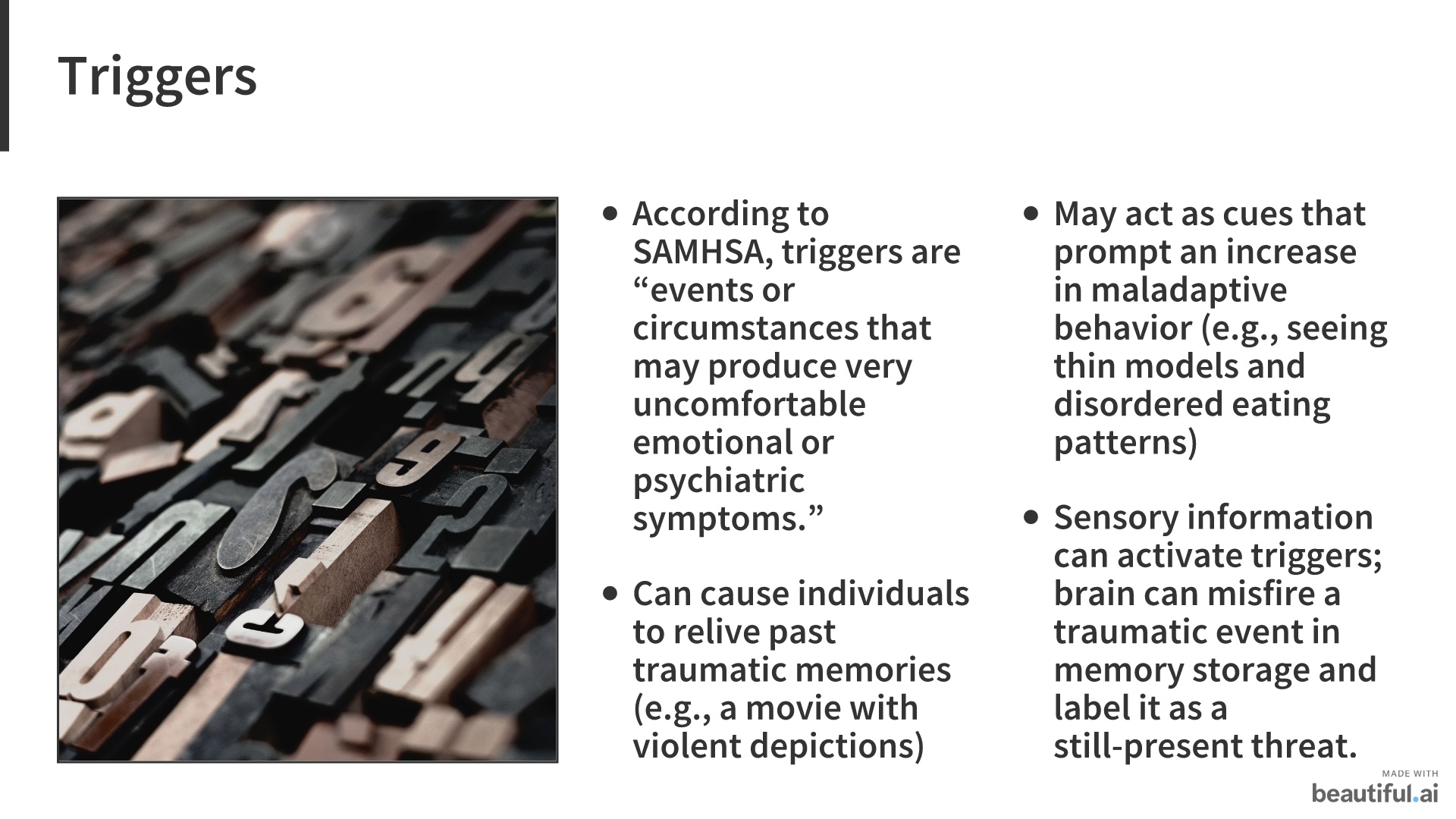 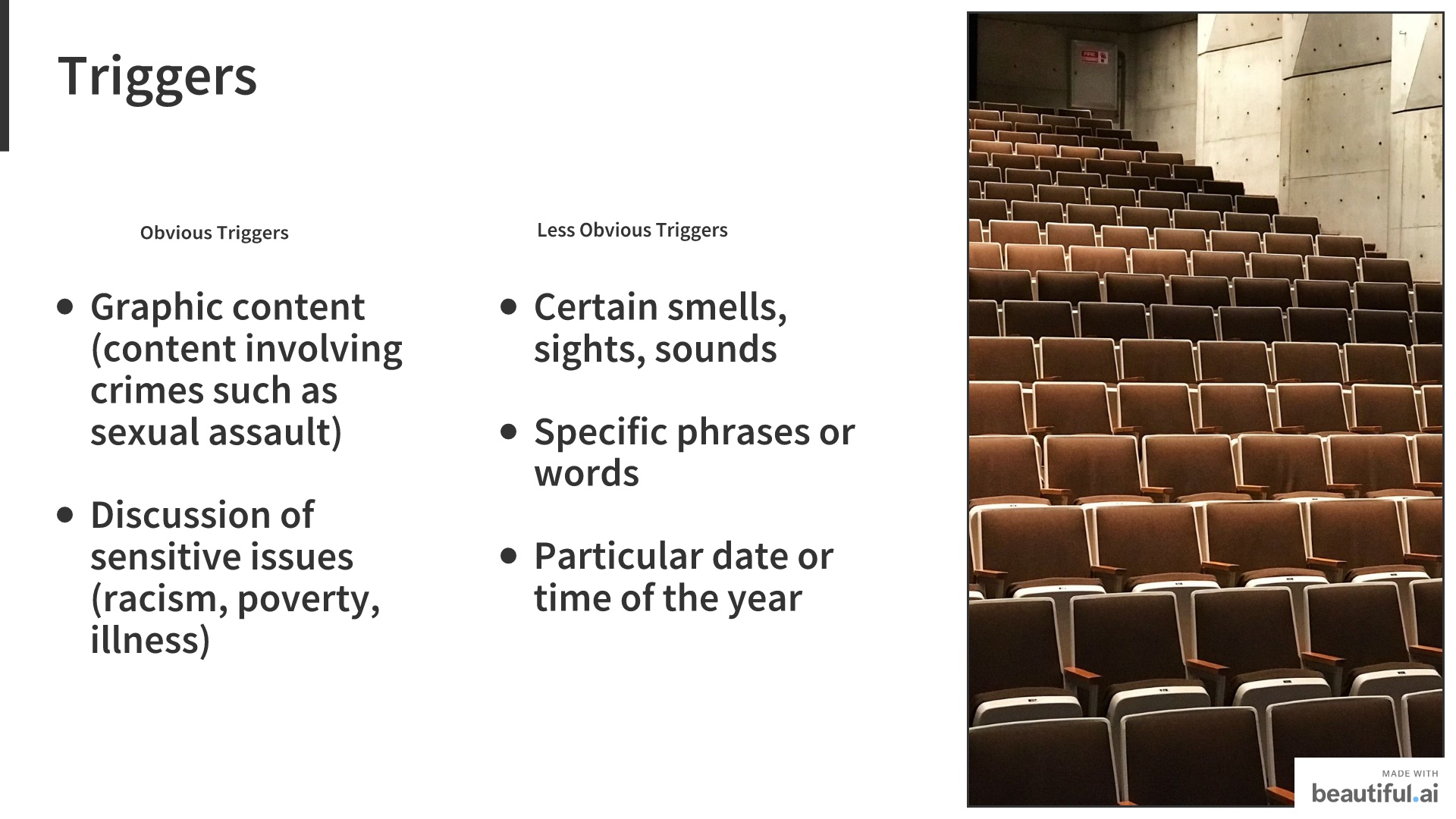 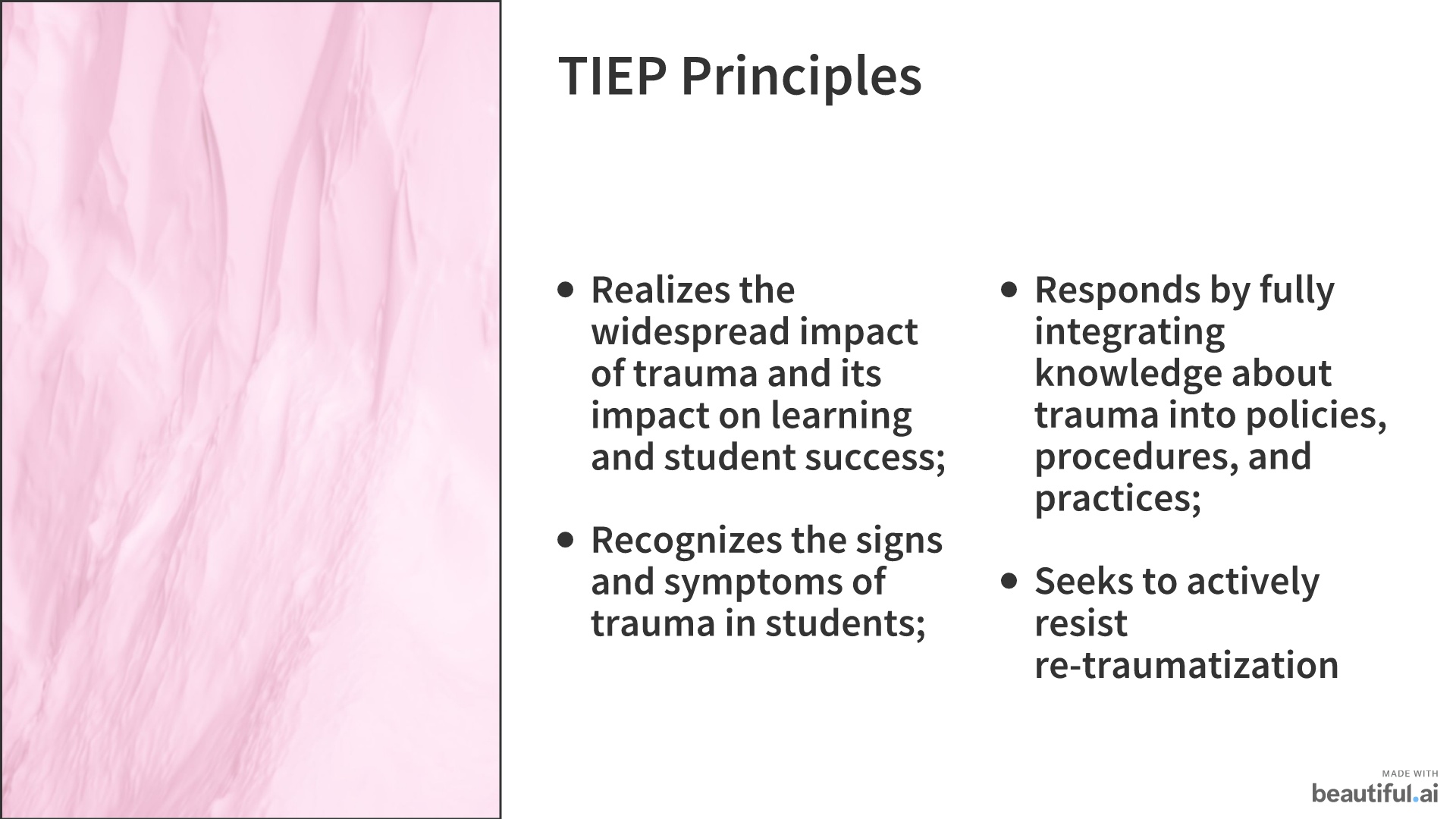 Trauma-Informed Practices
Physical, Emotional, Social, & Academic Respect
Trustworthiness & Transparency
Support & Connection
Collaboration & Mutuality
Empowerment, Voice, & Choice
Cultural, Historical, & Gender Contexts
Resilience, Growth, & Change
(Source: Baez, Marquart, Garay, & Chung, 2020)
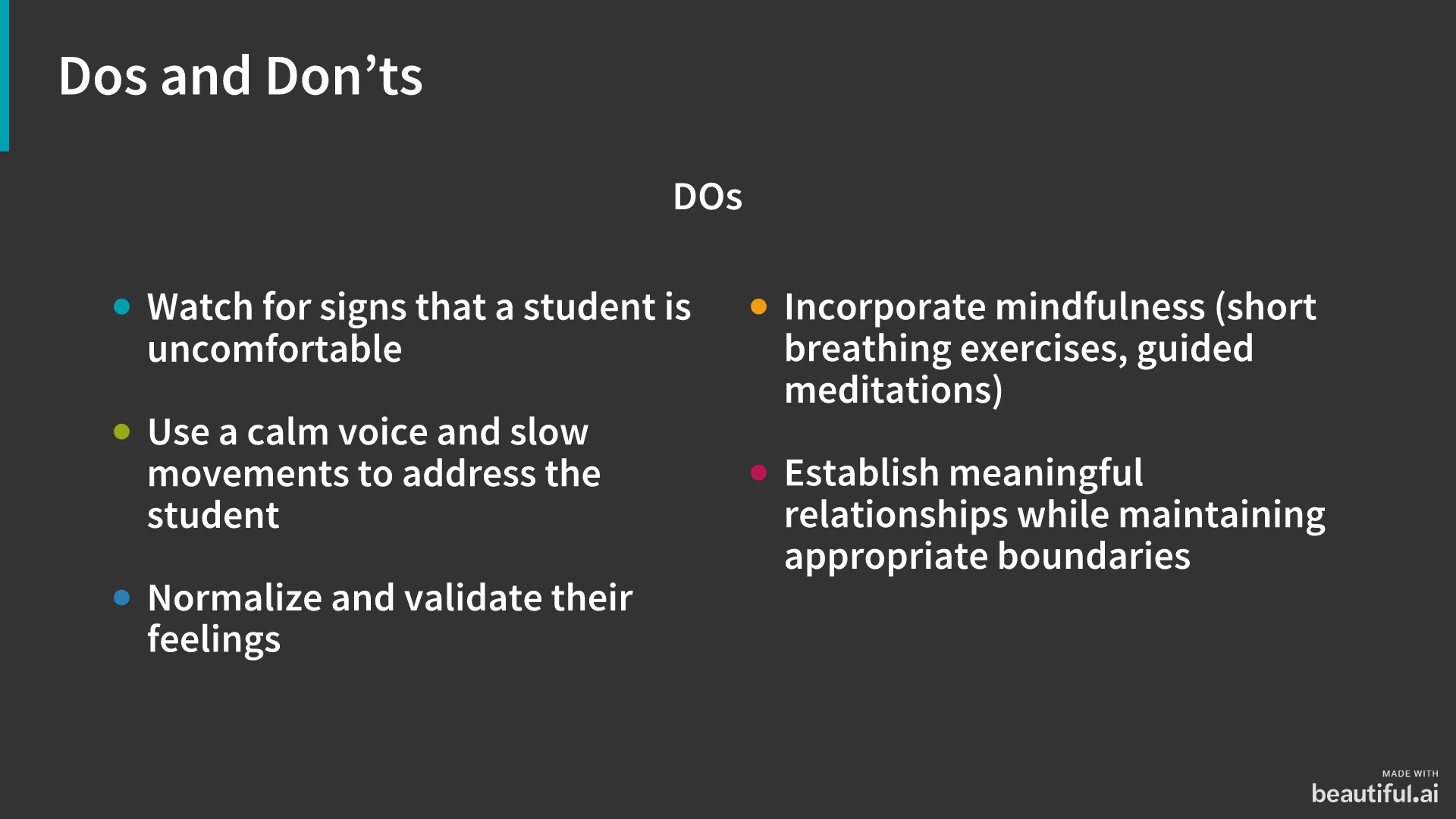 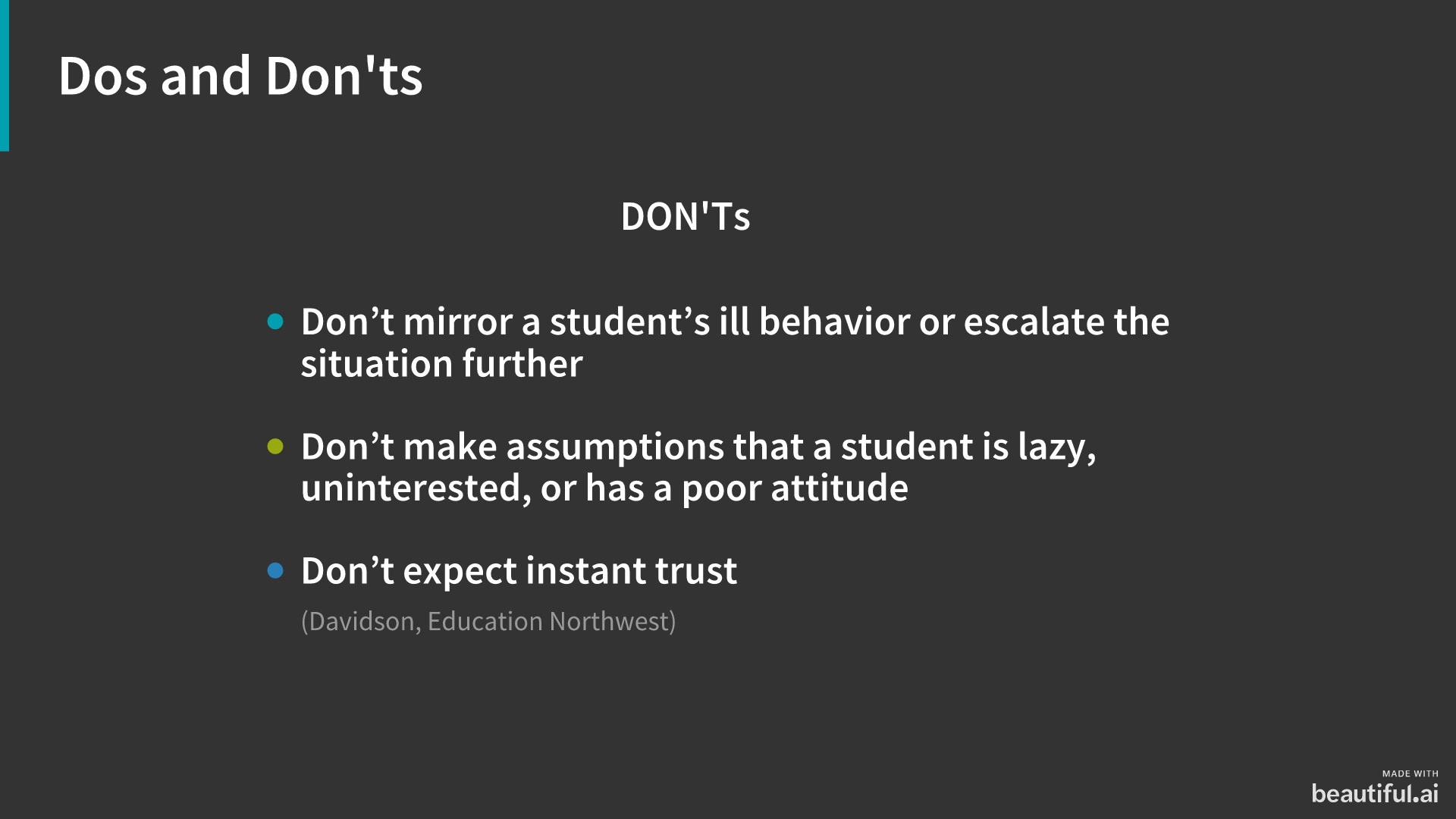 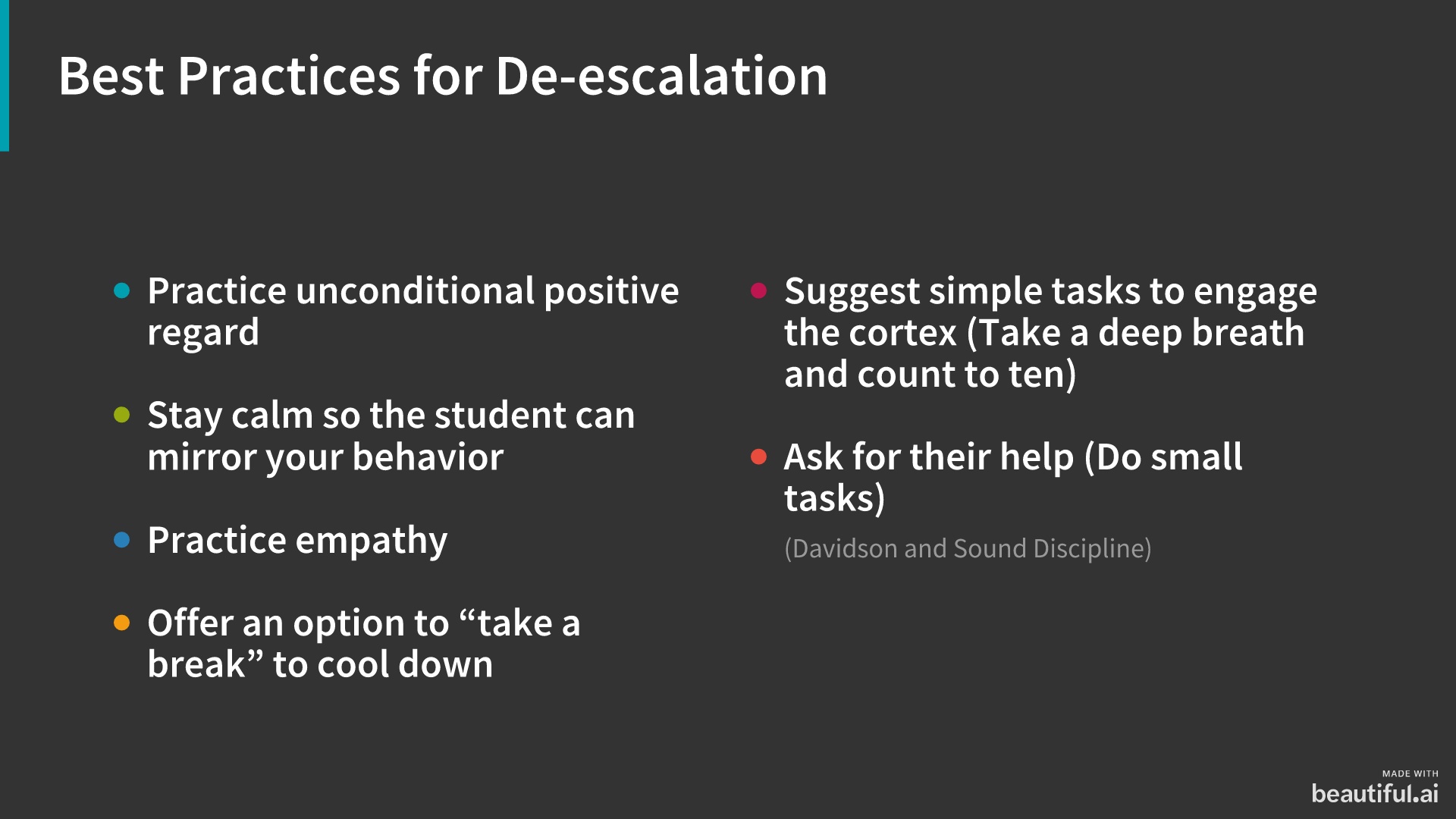 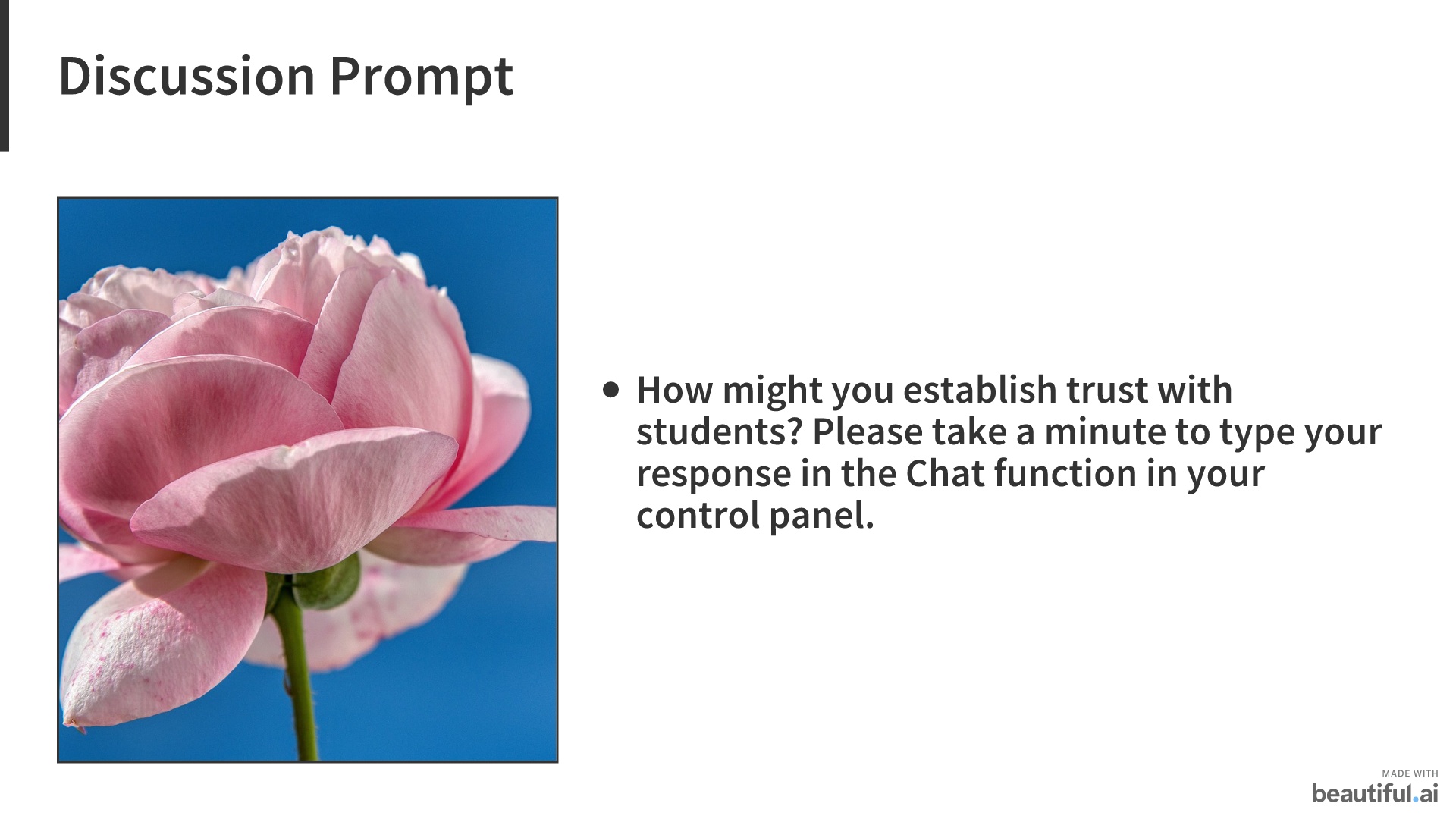 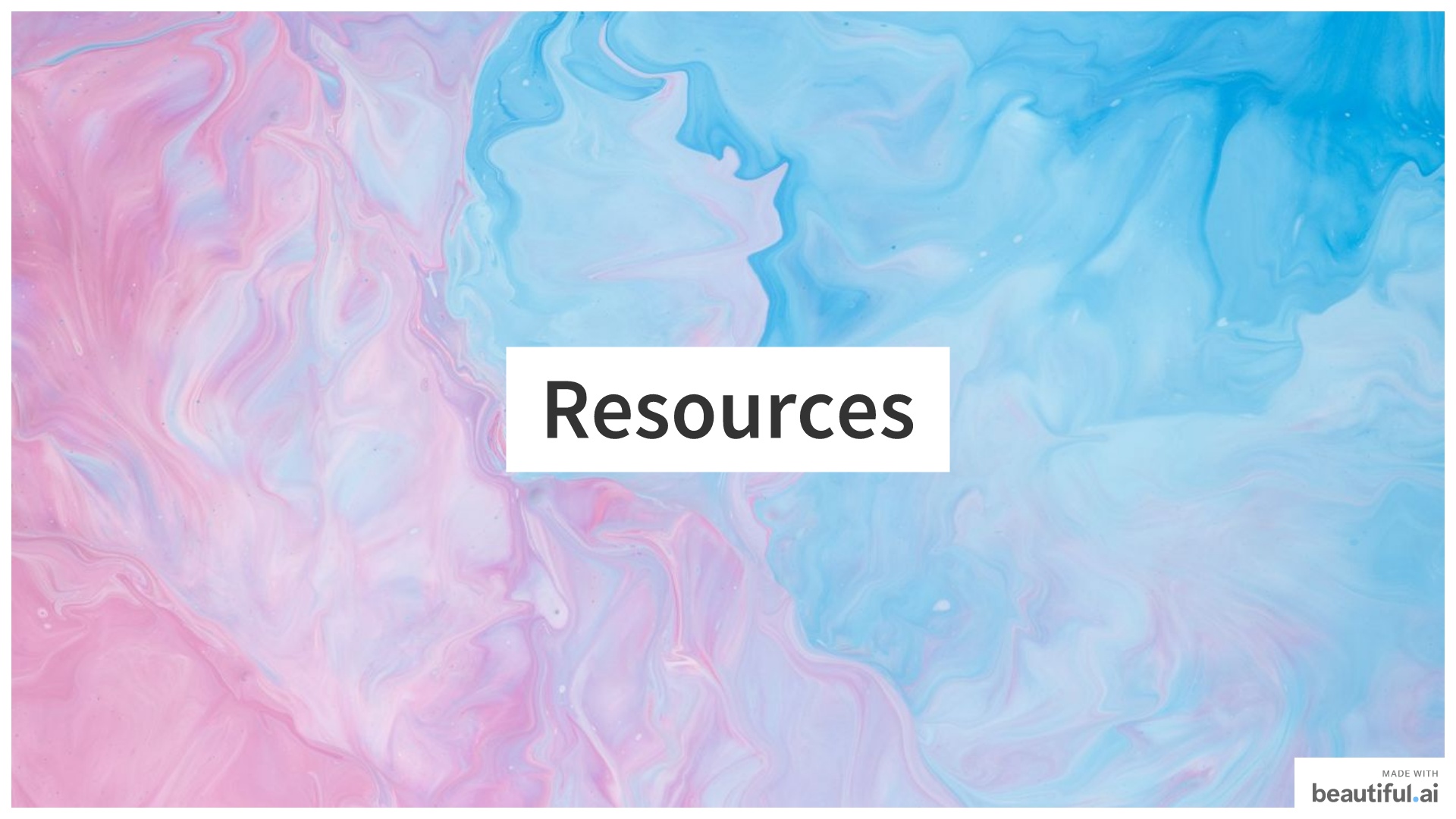 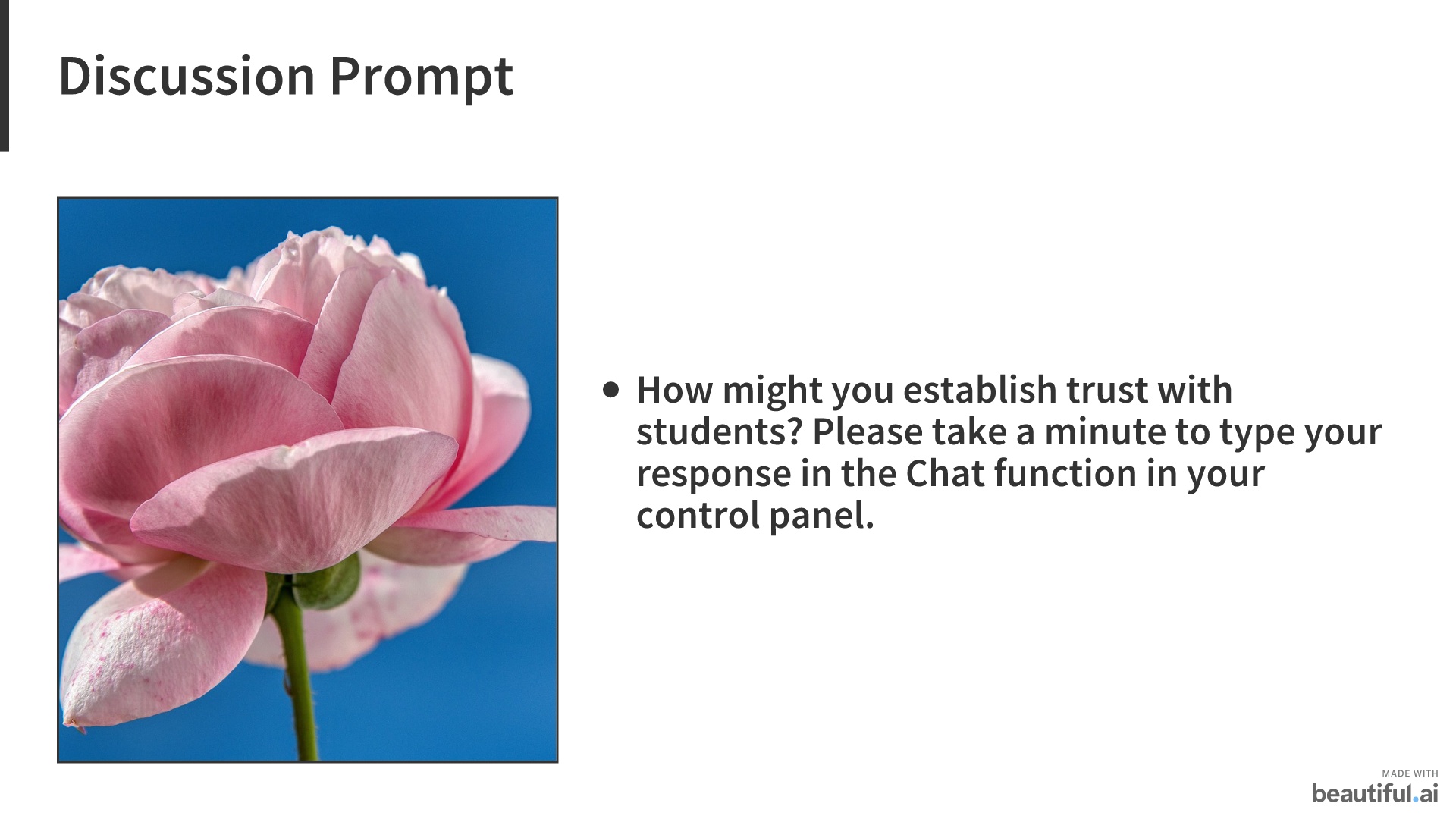 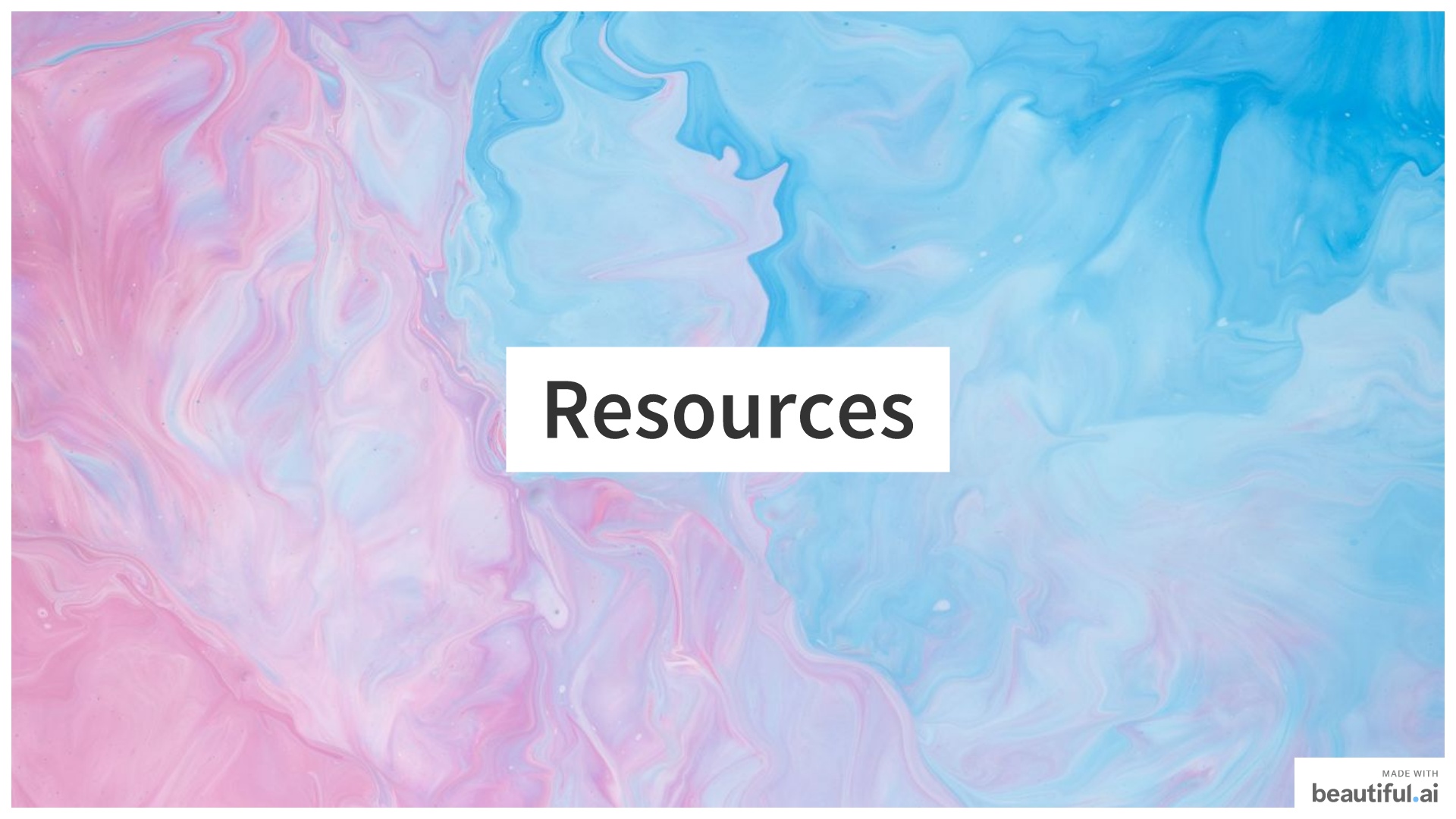 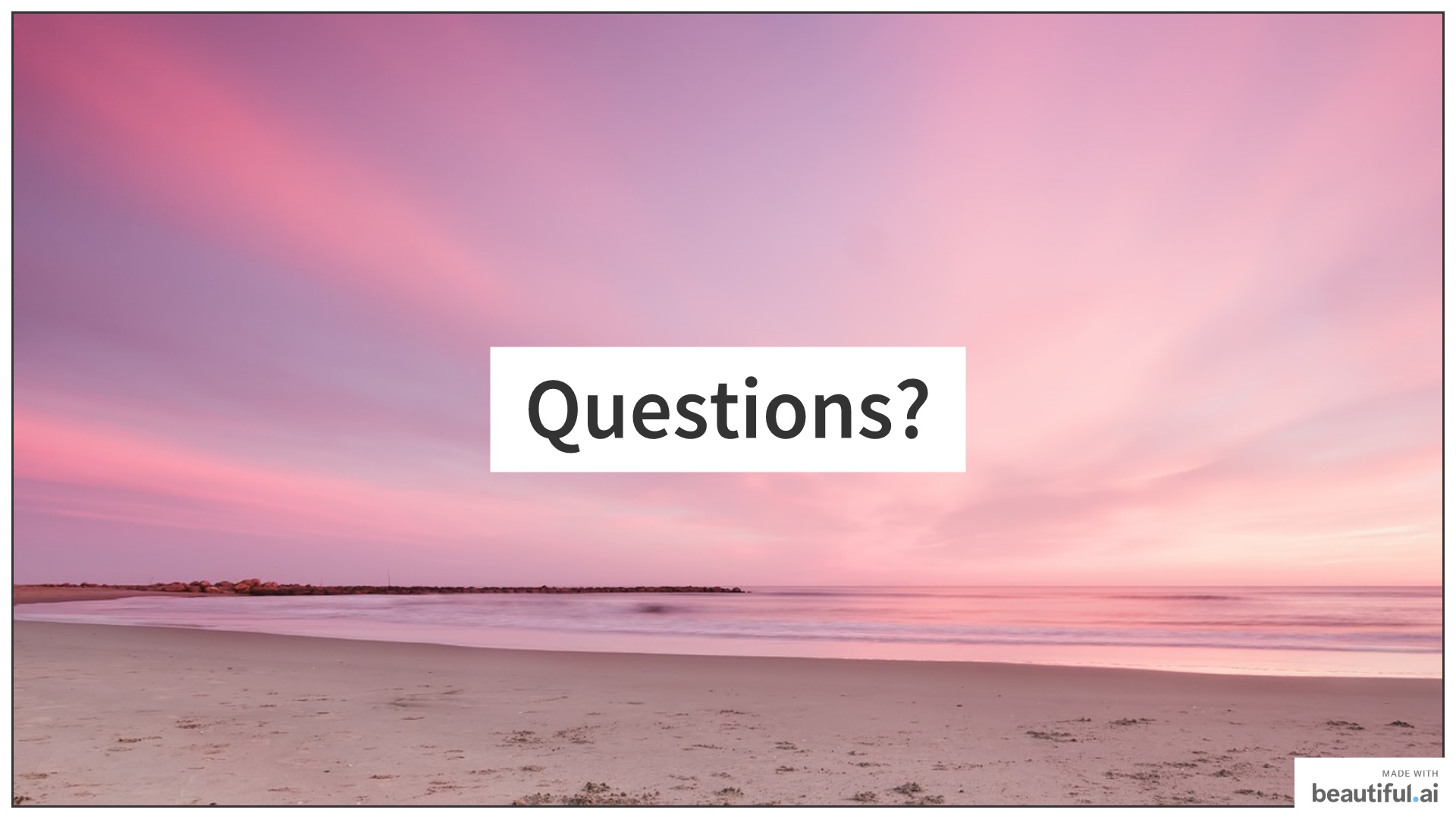 Caroline Toscano, PhD caroline.toscano@century.edu
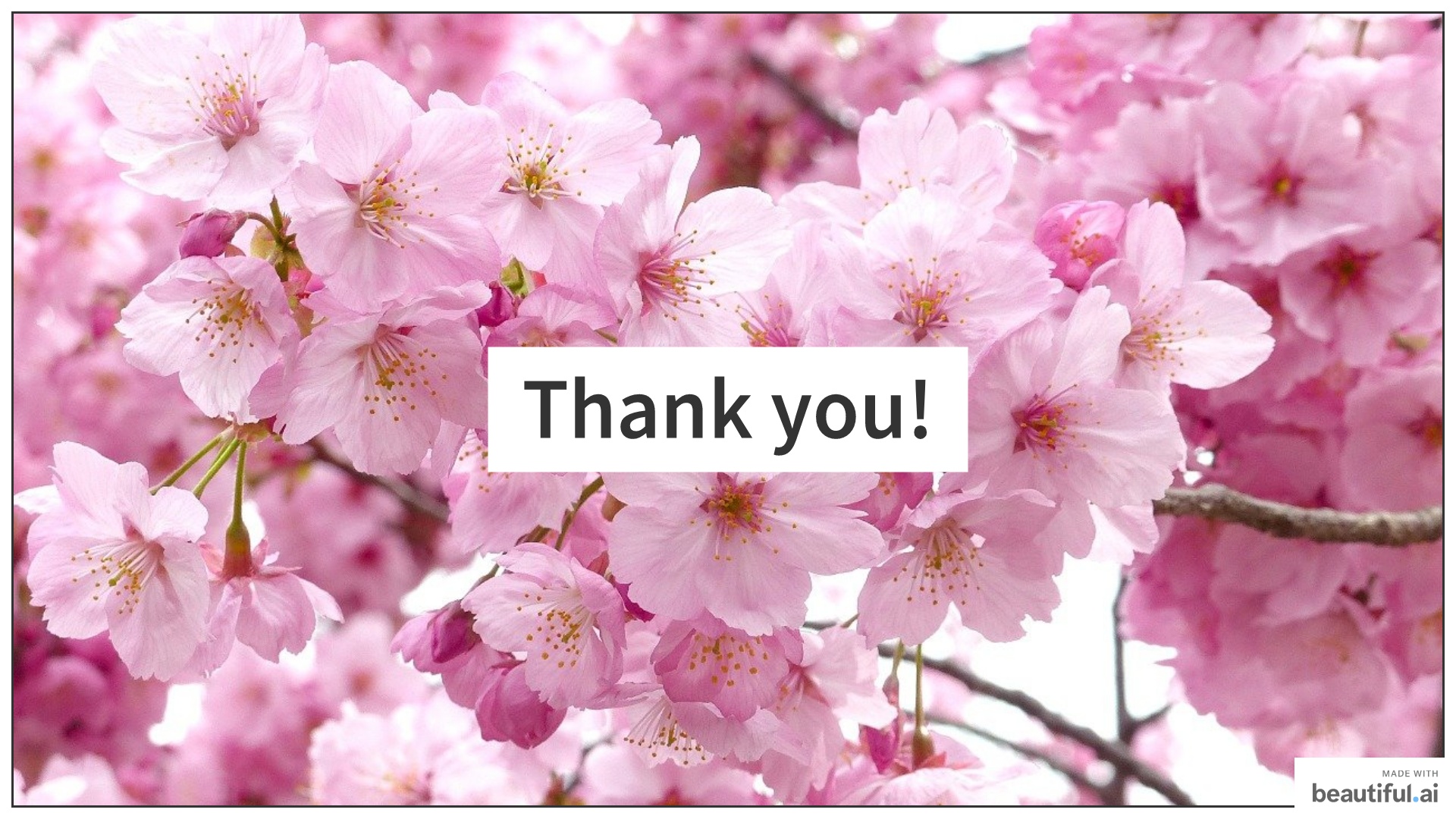